3. Beeldvorming en oog           pg. 28
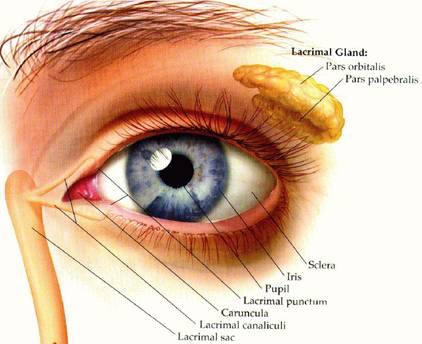 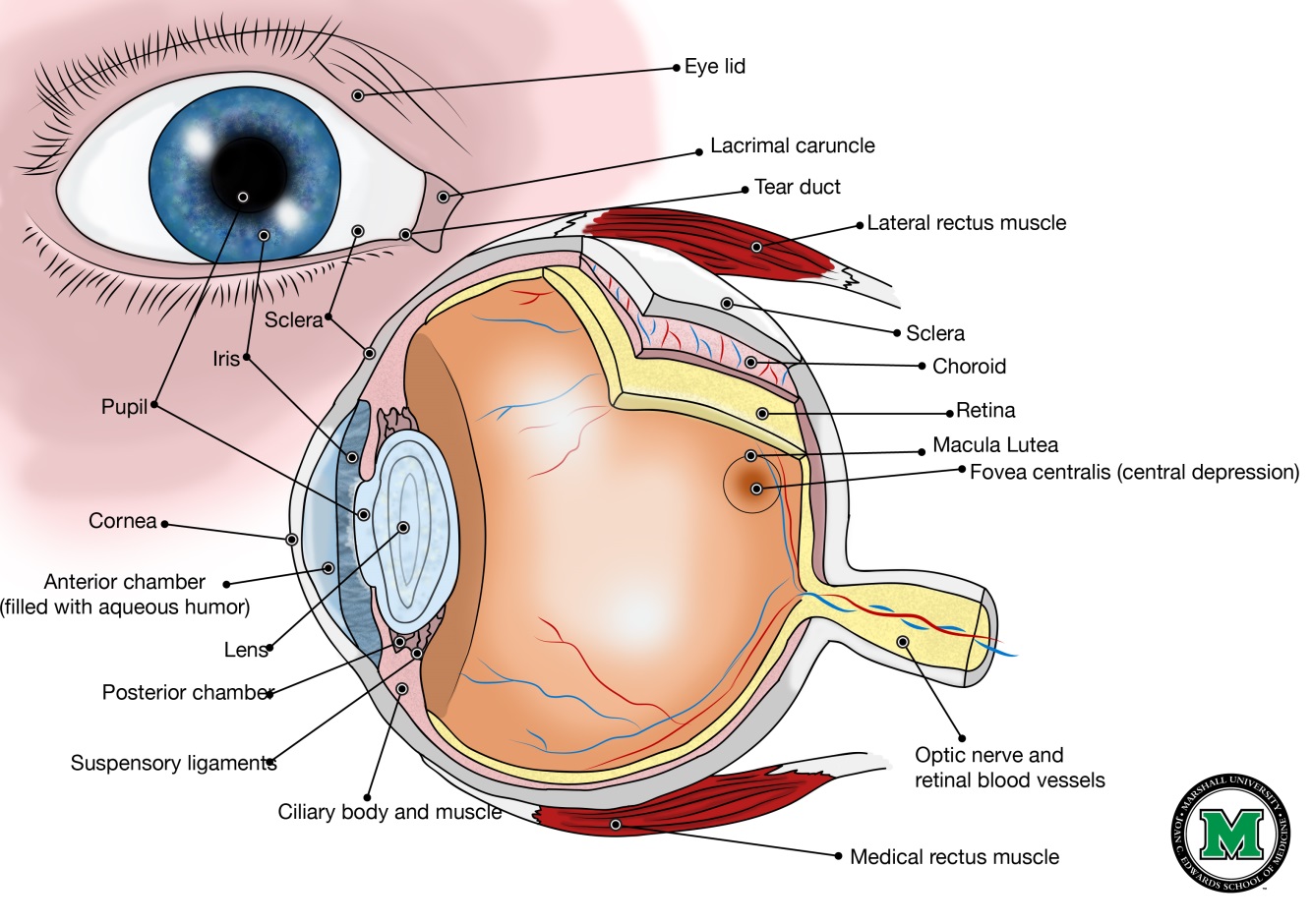 3. Beeldvorming en oog           pg. 28
3.1.1 beschermende delen
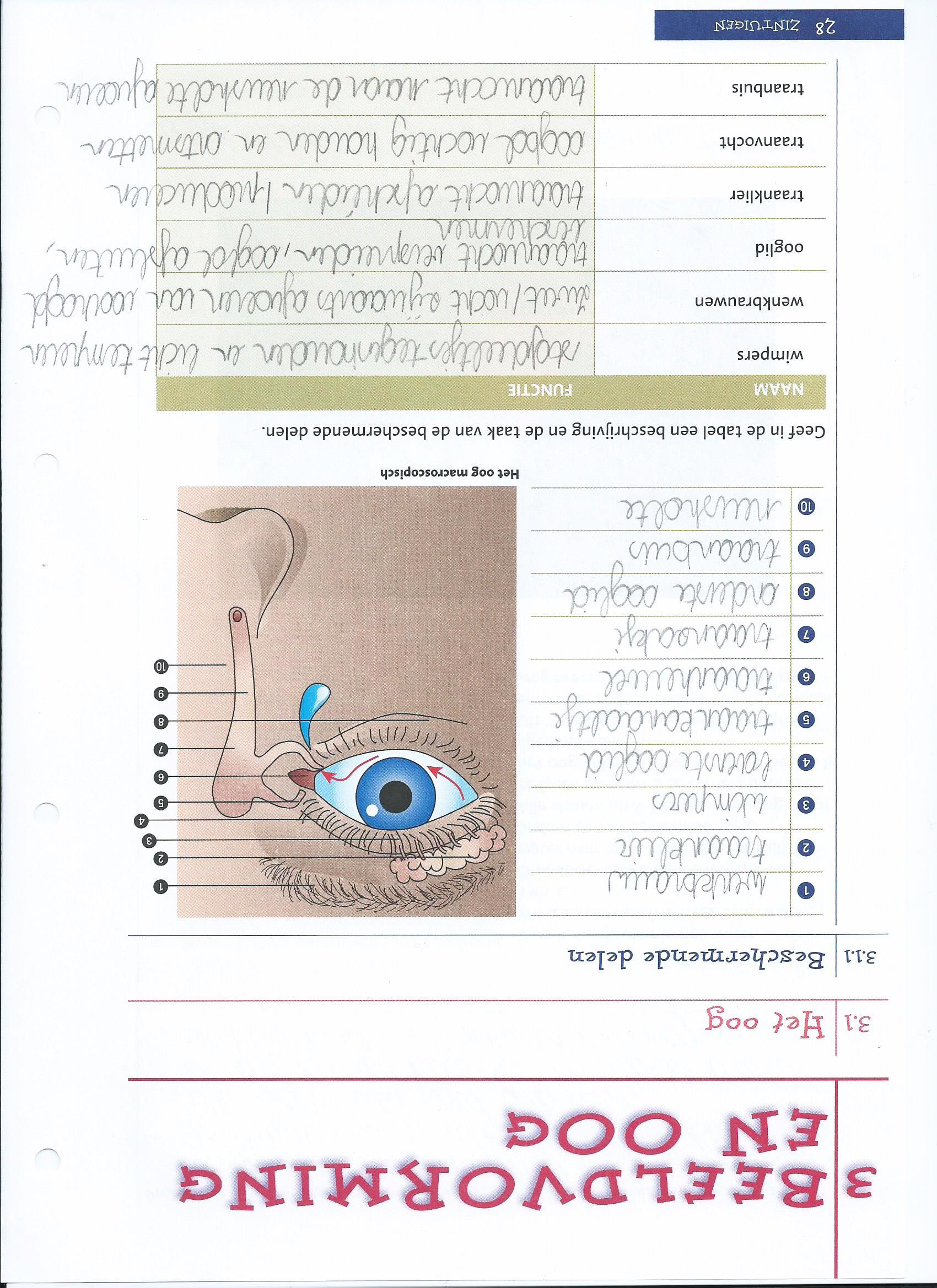 3. Beeldvorming en oog           pg. 29
3.1.1 beschermende delen
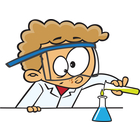 Experiment: 
Nagaan wat er bij veschillende lichtsterkten met de pupilopening gebeurt.

Waarneming: De pupilopening is eerst groot. Als er plots veel licht invalt wordt de opening kleiner.
Door de pupilreflex wordt de hoeveelheid licht dat in het oog valt geregeld. De pupilopening wordt vanzelf aangepast.
3. Beeldvorming en oog           pg. 29
3.1.1 beschermende delen
Oefening:




Pupilopening: klein			Pupilopening:  groot
Lichtsterkte: groot/veel licht		Lichtsterkte: zwak/weinig licht
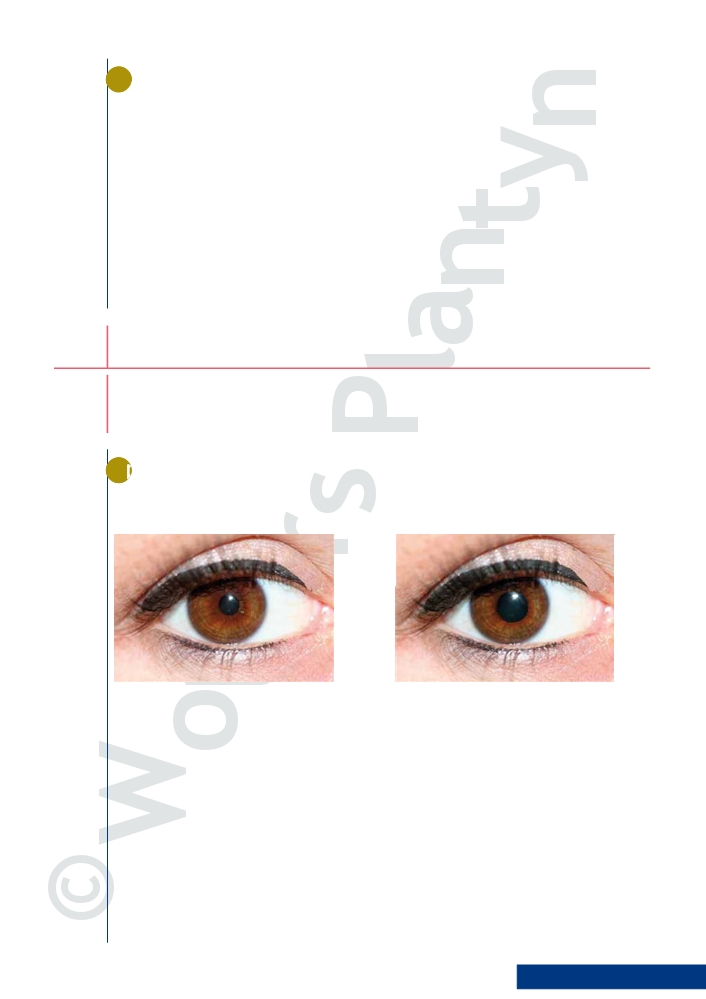 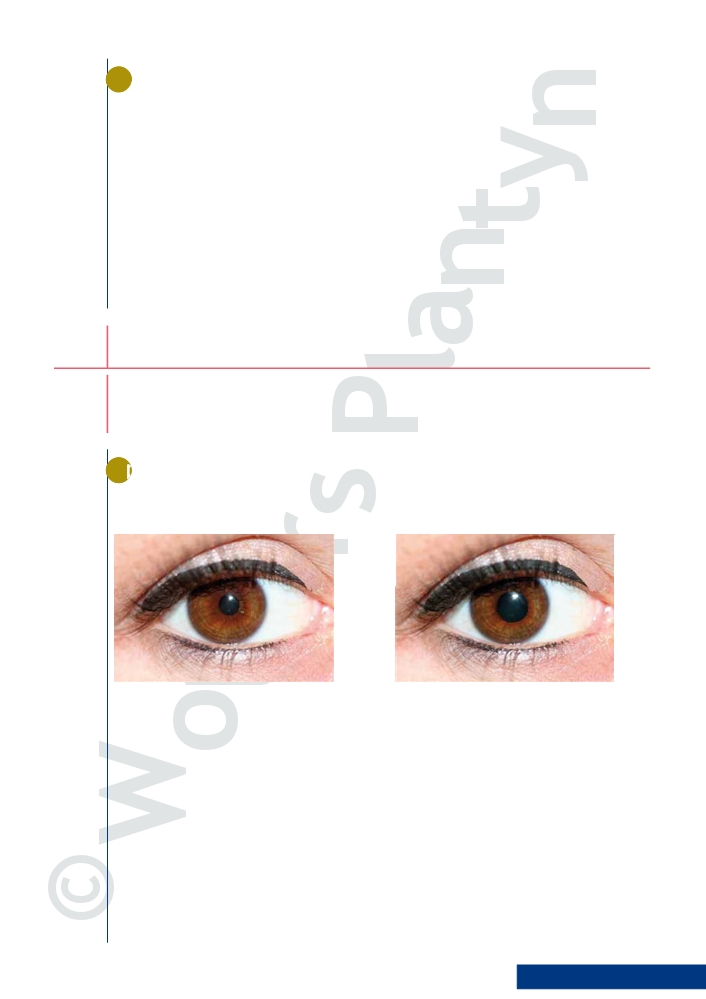 3. Beeldvorming en oog           pg. 29
LEUK OM TE WETEN!!
3. Beeldvorming en oog           pg. 30
3.1.2 Inwendige bouw
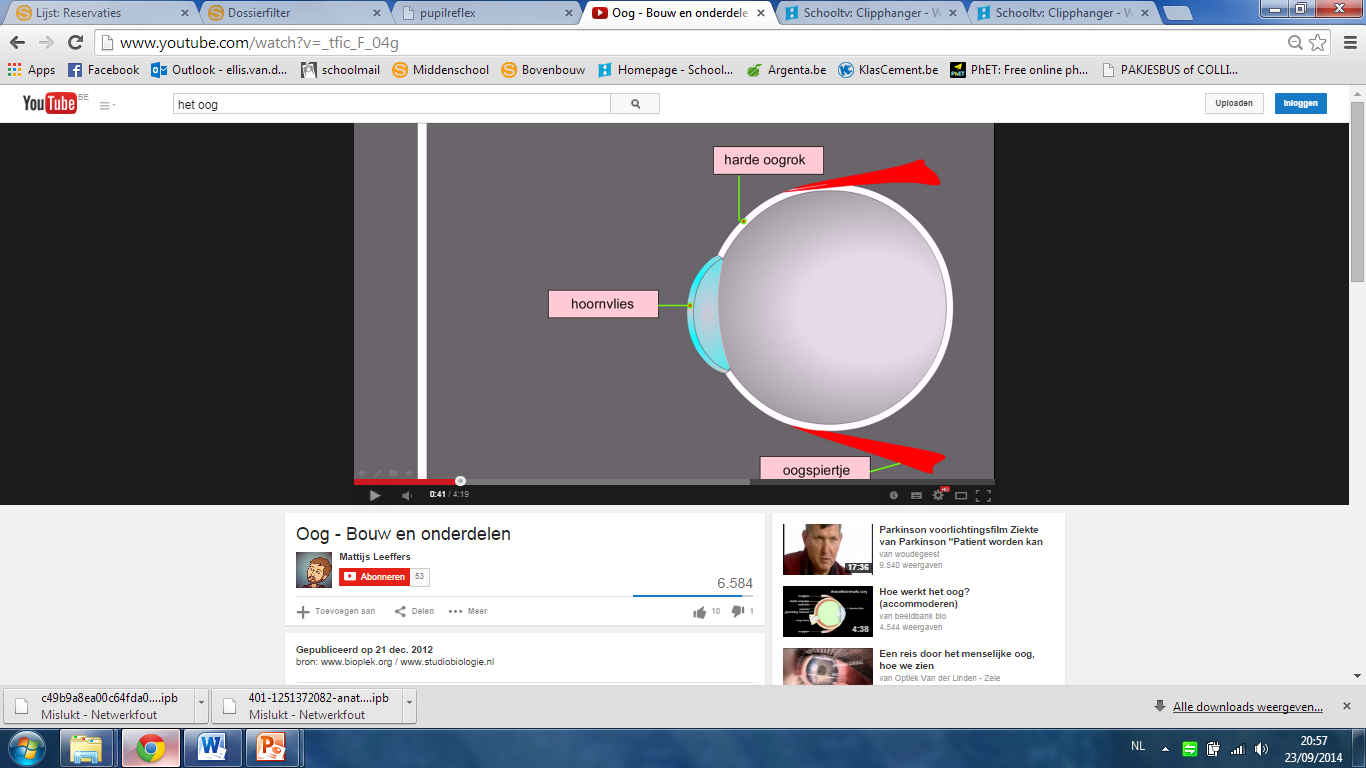 11. Harde oogvlies
7. Hoornvlies
1. Oogspier
3. Beeldvorming en oog           pg. 30
3.1.2 Inwendige bouw
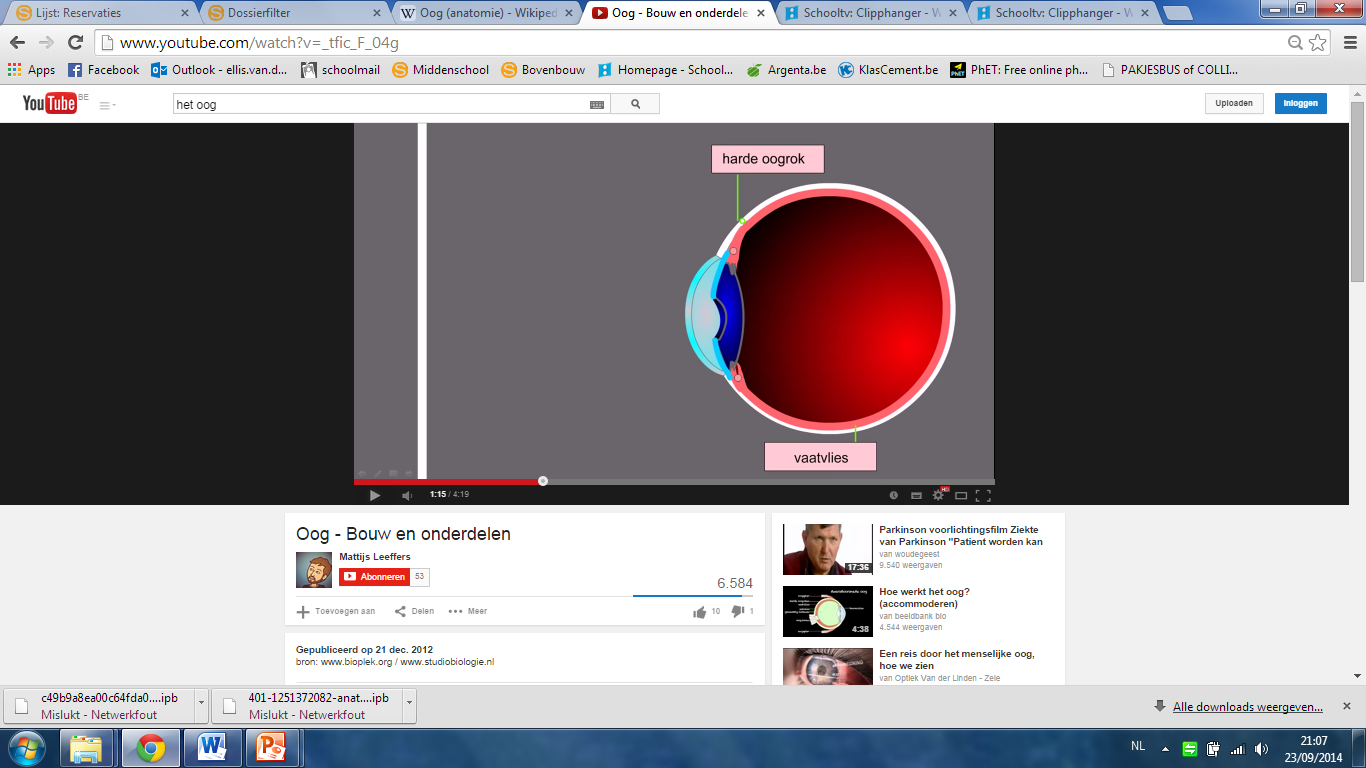 11. Harde oogvlies
3. Iris
5. Pupil
12. Vaatvlies
3. Beeldvorming en oog           pg. 30
3.1.2 Inwendige bouw
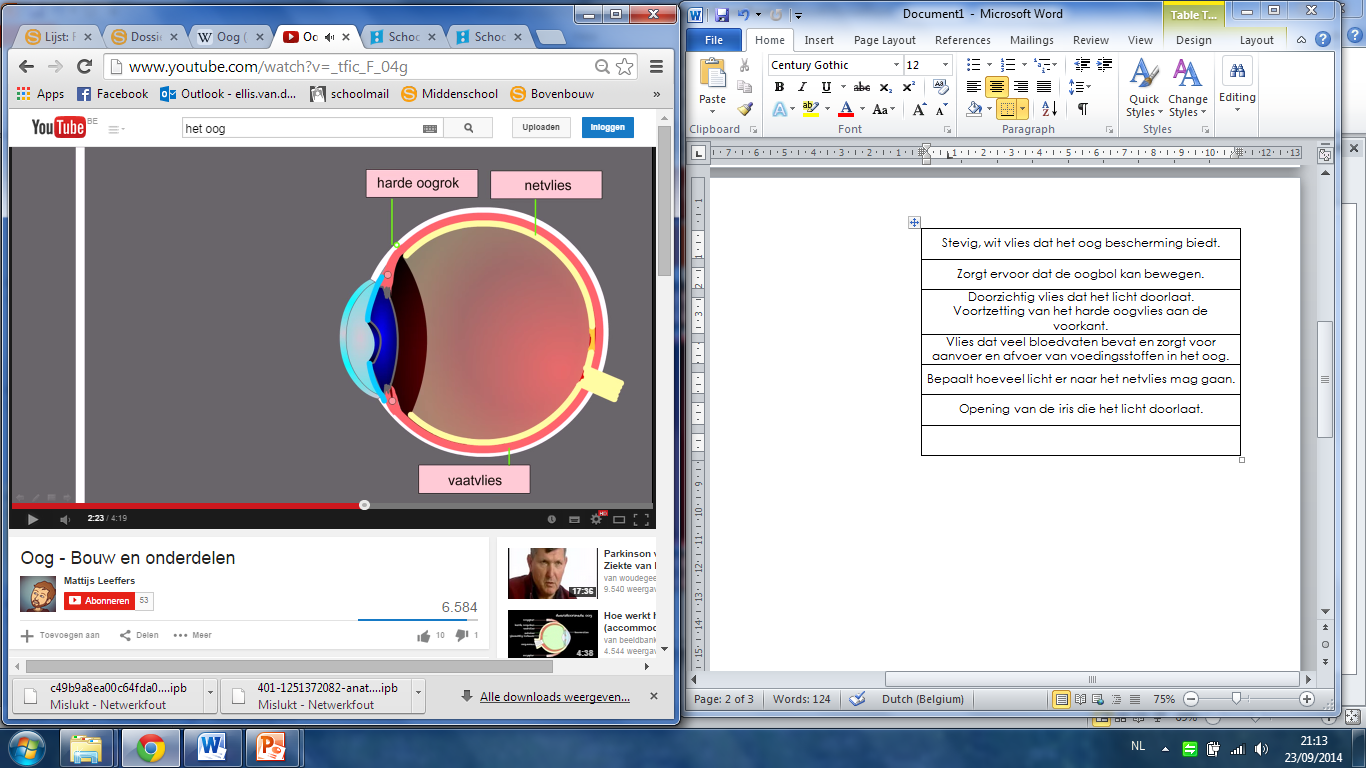 11. Harde oogvlies
14. Netvlies
Harde oogvlies
13. Gele vlek
15. Oogzenuw
16. Blinde vlek
12. Vaatvlies
3. Beeldvorming en oog           pg. 30
3.1.2 Inwendige bouw
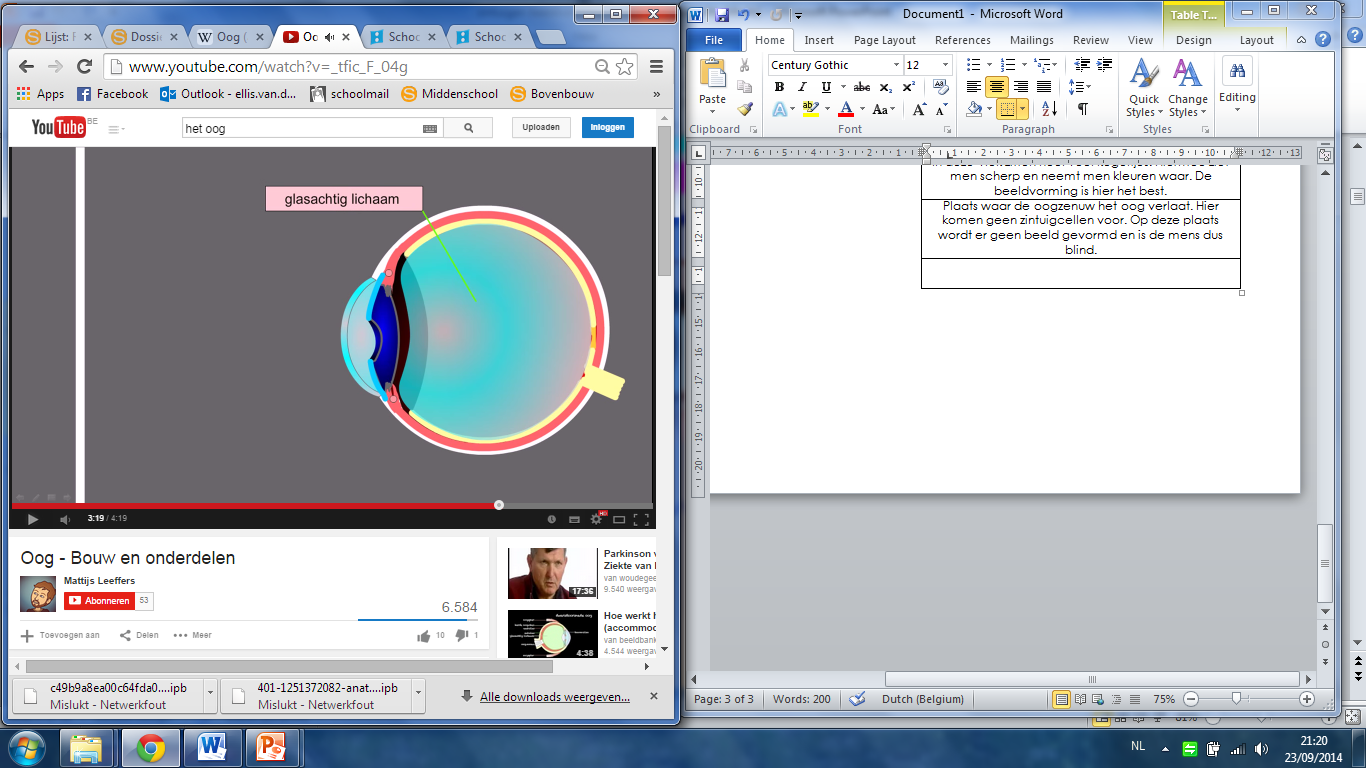 10. Glasachtig lichaam
3. Beeldvorming en oog           pg. 30
3.1.2 Inwendige bouw
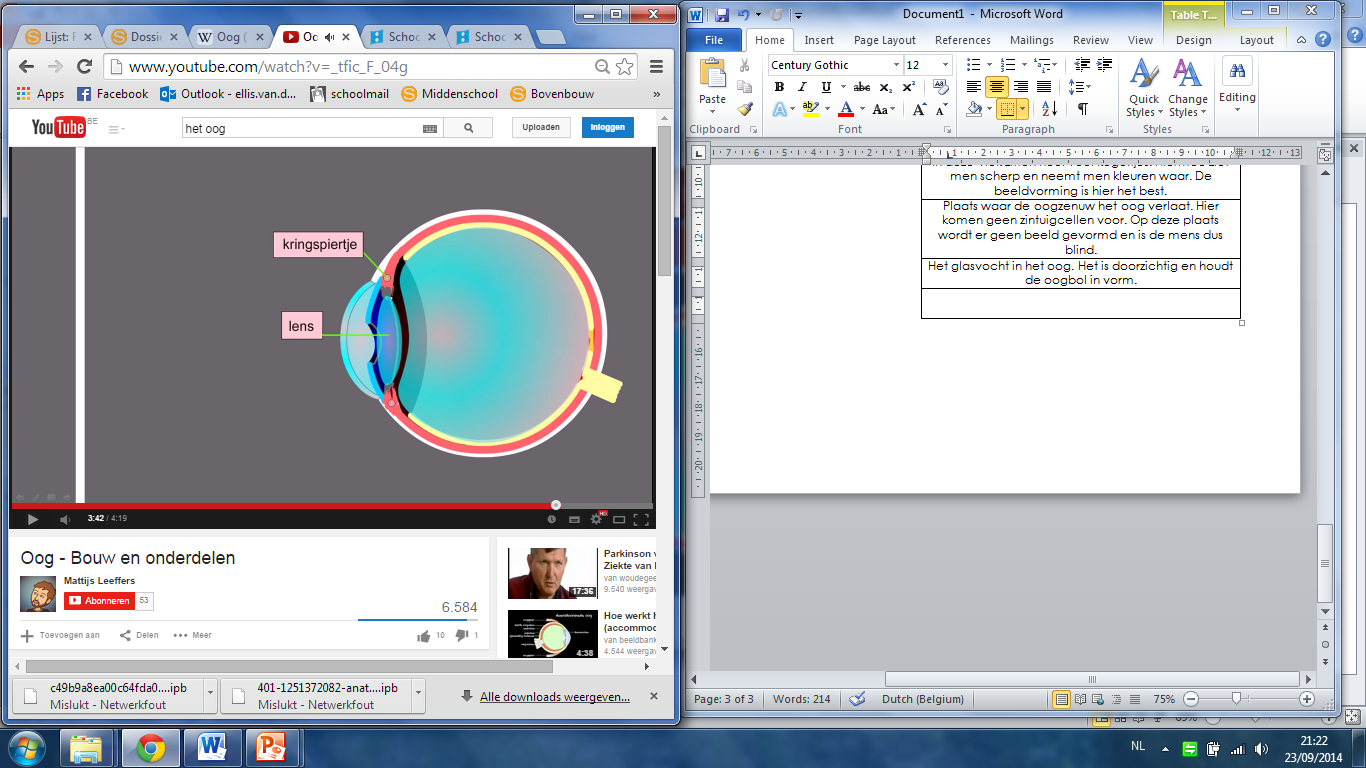 9. Straallichaam
6. Ooglens
8. Kringspier/lensband
3. Beeldvorming en oog           pg. 30
3.1.2 Inwendige bouw
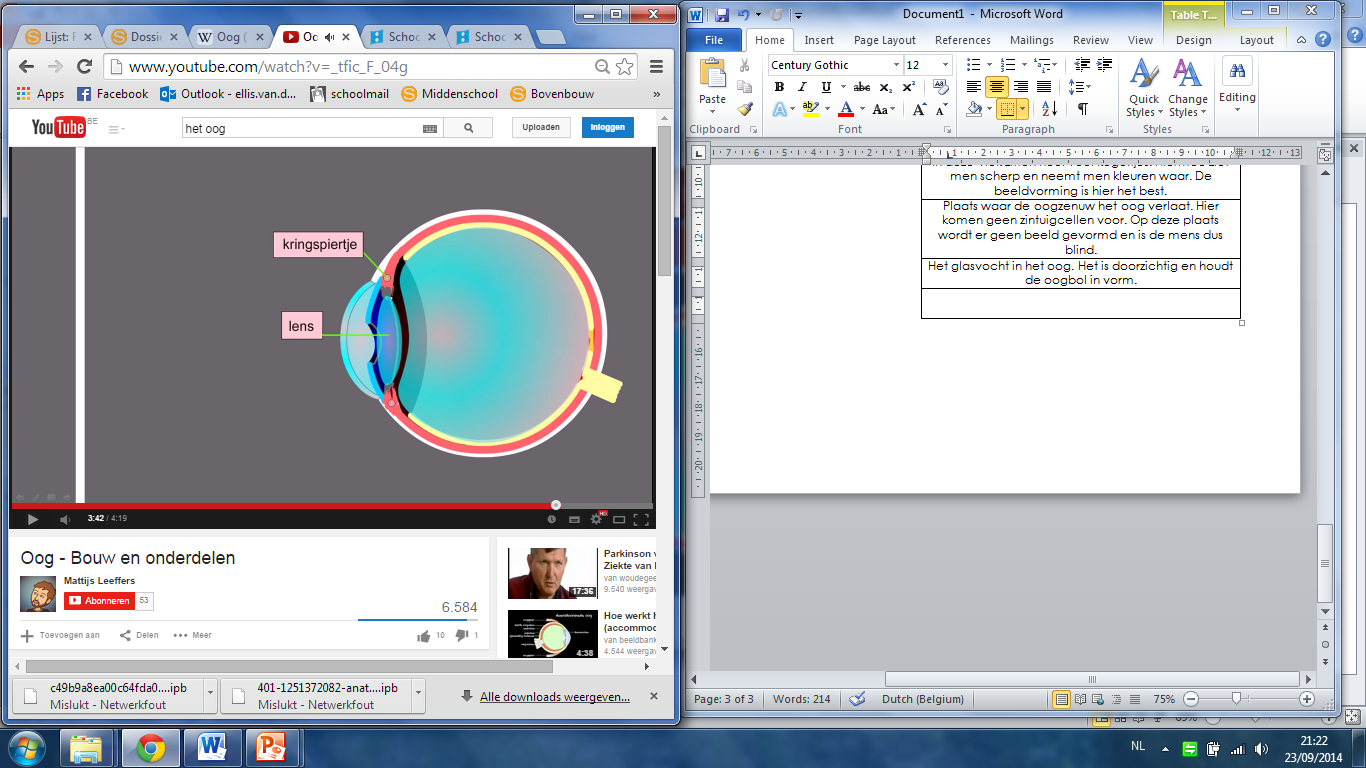 9. Straallichaam
6. Ooglens
4. Voorste oogkamer
2. Achterste oogkamer
3. Beeldvorming en oog           pg. 31
3.2 Netvlies, kegeltjes en staafjes en kleurenblindheid
pigmentlaag
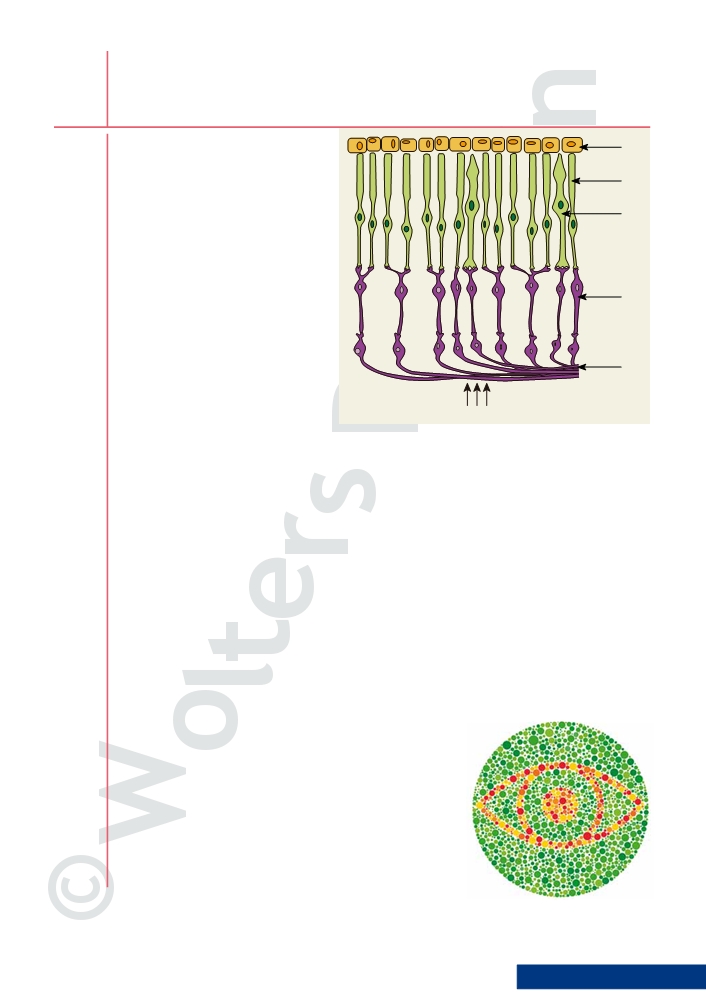 staafje
kegeltje
zenuwcel
zenuwvezel
licht
3.2 Netvlies, kegeltjes en staafjes en kleurenblindheid
netvlies
staafjes
kegeltjes
Zorgen ervoor dat we een
verschil in lichtsterkte kunnen waarnemen (schemerdonker).
Zorgen ervoor dat we kleuren kunnen waarnemen.
3 hoofdkleuren
rood
 groen
 blauw
Nachtblindheid: staafjes werken minder goed   minder goed zien in schemerdonker.
Alle kleuren vormen
kleurenblindheid = kleuren niet goed van elkaar kunnen onderscheiden
Rood groen kleurenblindheid
= daltonisme
3.2 Netvlies, kegeltjes en staafjes en kleurenblindheid
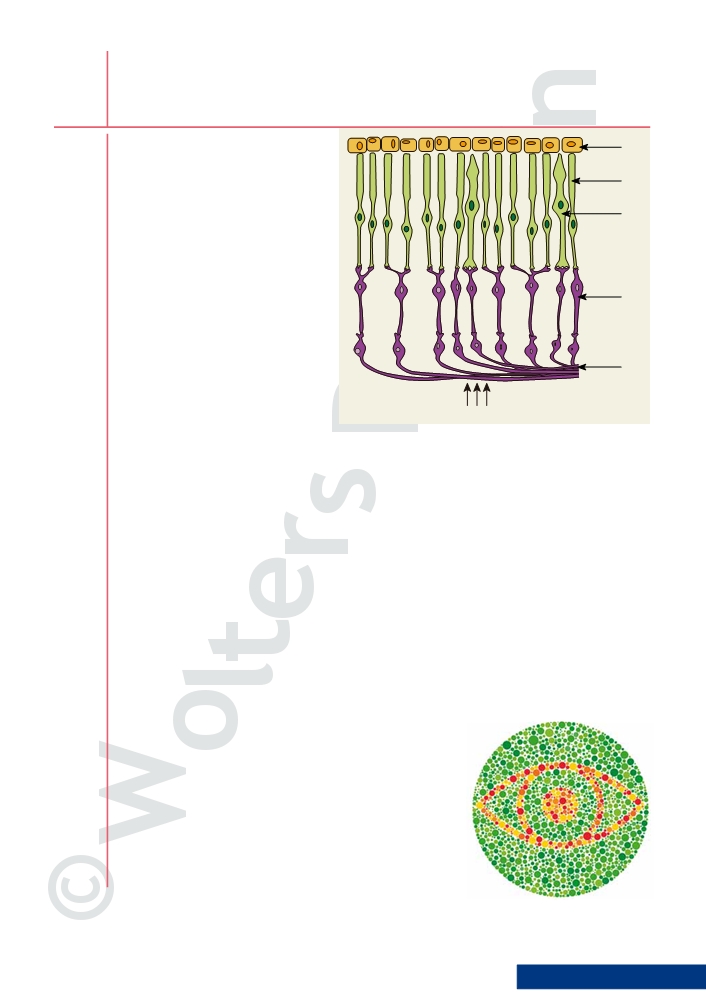 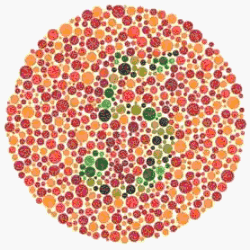 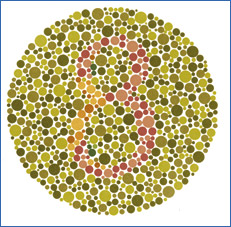 Verklaar de naam blinde vlek:Op deze plaats kunnen we geen beeld waarnemen door het ontbreken van zintuigcellen.  We zien niets = blind
Gele vlek heeft omgekeerde eigenschap:
Op de gele vlek vinden wel heel veel kegeltjes zodat dit de meest gevoelige plaats van het netvlies is.
3.2 Netvlies, kegeltjes en staafjes en kleurenblindheid
Gele vlek
blinde vlek
Plaats op netvlies waar veel staafjes en kegeltjes liggen
Plaats op netvlies waar geen staafjes en kegeltjes liggen
Geen beelden waarnemen
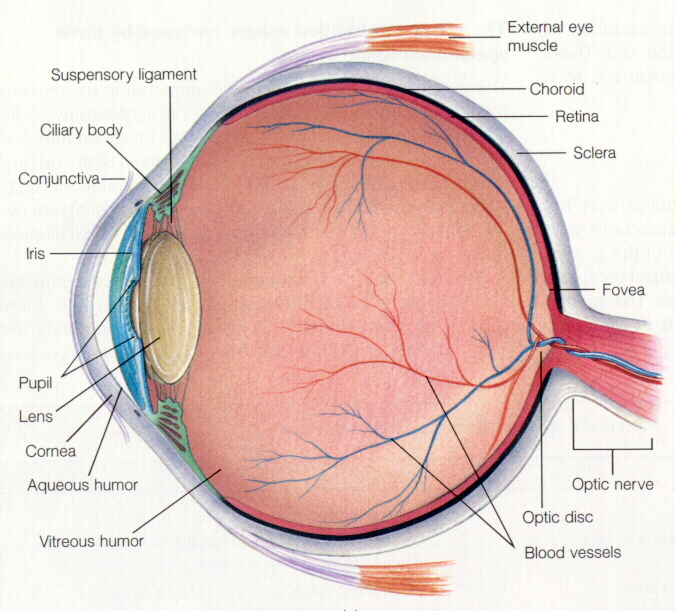 3. Beeldvorming en oog           pg. 32
3.2 Netvlies, kegeltjes en staafjes en kleurenblindheid
Experiment
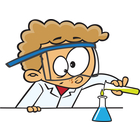 Linkeroog bedekken, blijf kijken naar rode bol en breng blad dichterbij
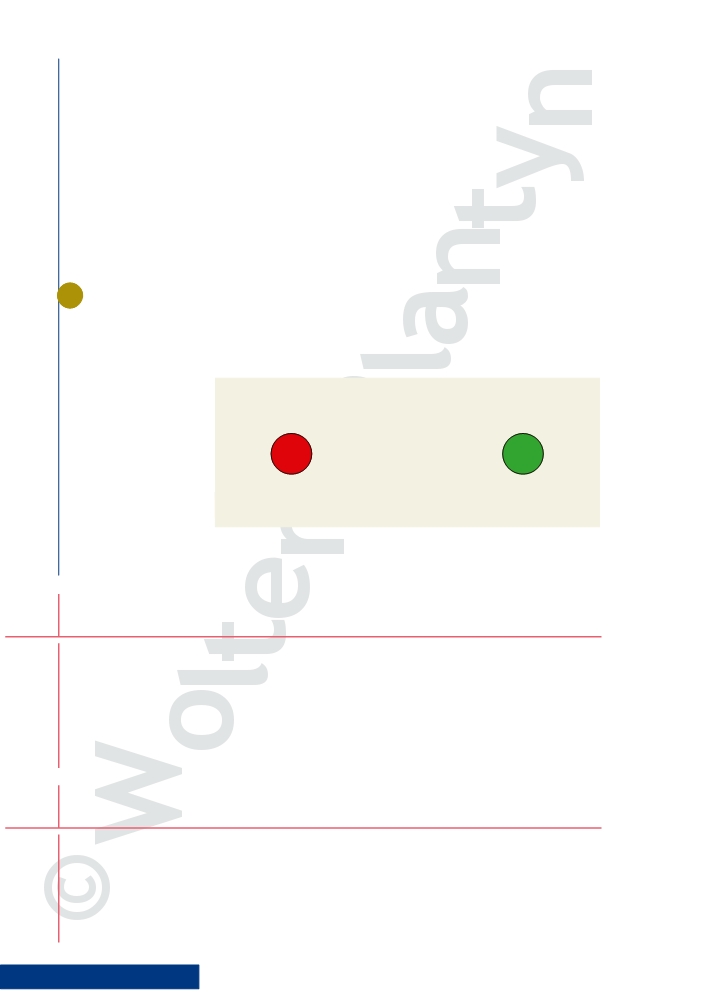 Waarneming:
Op een bepaalde afstand verdwijnt het beeld van de groene bol.
De groene bol verdween omdat die met onze blinde vlek samenviel.
3. Beeldvorming en oog           pg. 32
3.2 Netvlies, kegeltjes en staafjes en kleurenblindheid
Het netvlies bevat twee soorten zintuigcellen:
Kegeltjes: Met de kegeltjes zie je kleuren en de intensiteit ervan: kegeltjes zijn gevoelig voo de kleur en de intensiteit van het licht.
Staafjes: Met de staafjes zie je alleen nuances van grijs: staafjes zijn alleen gevoelig voor de intensiteit van het licht. We kunnen vormen waarnemen.
3. Beeldvorming en oog           pg. 33
3.3 Beeldvorming bij bolle lenzen
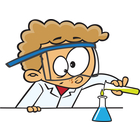 Experiment
Begrippen hoofdbrandpunt en brandpuntsafstand bepalen.
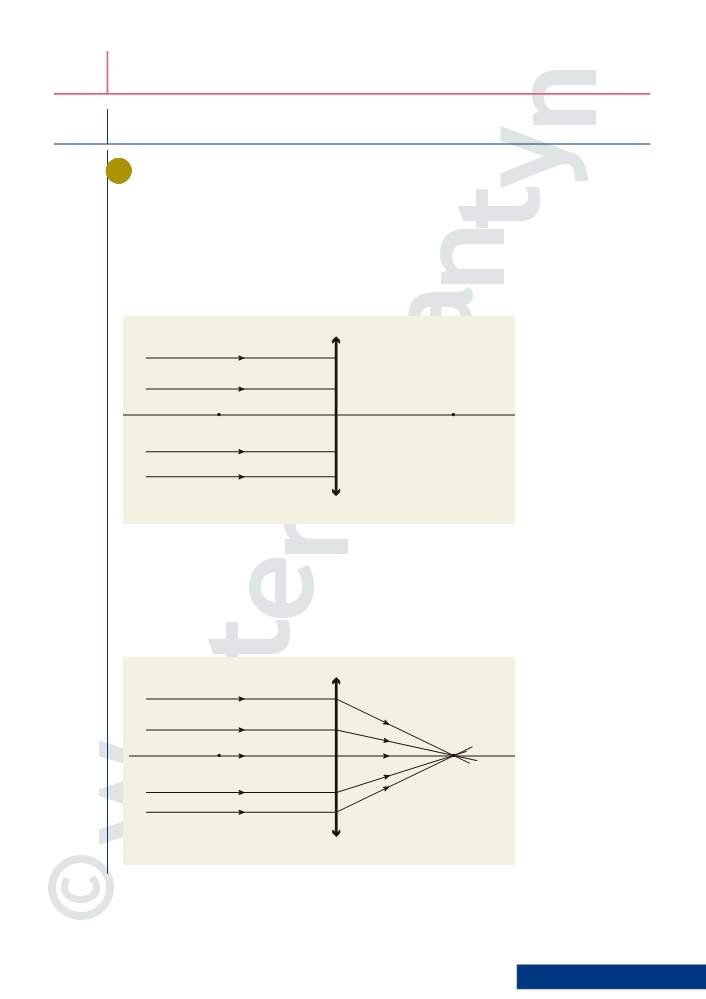 Optisch middelpunt
O
F1
F2
hoofdbrandpunt
Brandpuntsafstand OF
Waarneming:
Stralen breken, gebroken stralen lopen naar elkaar toe en snijden elkaar in één punt.
3. Beeldvorming en oog           pg. 34-35
3.3 Beeldvorming bij bolle lenzen
Experiment
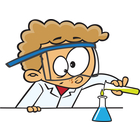 Schematische voorstelling van de stralengang bij bolle lenzen onderzoeken
F1
O
F2
Lichtstraal evenwijdig met hoofdas
gebroken lichtstraal door brandpunt F2
Lichtstaal door hoofdbrandpunt F1
gebroken lichtstraal evenwijdig met hoofdas
geen breking, lichtstraal gaat rechtdoor
Lichtstaal door optisch middelpunt
3. Beeldvorming en oog           pg. 35
3.3 Beeldvorming bij bolle lenzen
Drie karakteristieke stralen:
Een straal die evenwijdig met de hoofdas invalt, gaat na breking door het brandpunt.
Een straal die invalt door een hoofdbrandpunt, gaat na breking evenwijdig met de hoofdas.
Een straal die invalt door het optisch middelpunt O, wordt niet gebroken.
3. Beeldvorming en oog           pg. 35
3.3 Beeldvorming bij bolle lenzen
Experiment
Invloed van de voorwerpsafstand en de brandpuntsafstand op het beeld bij lenzen
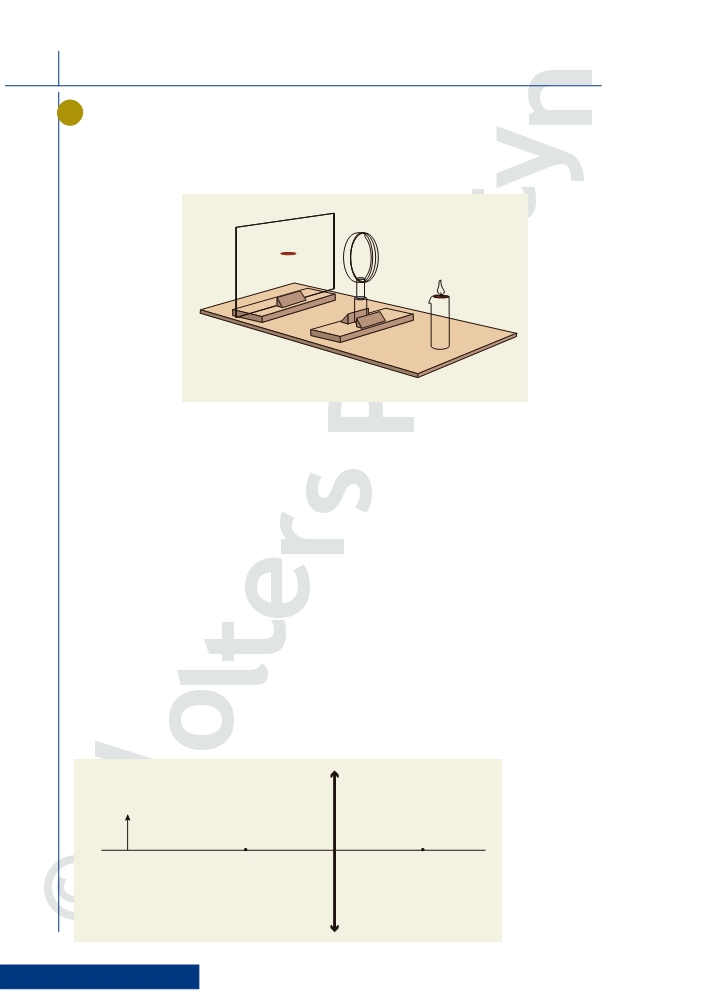 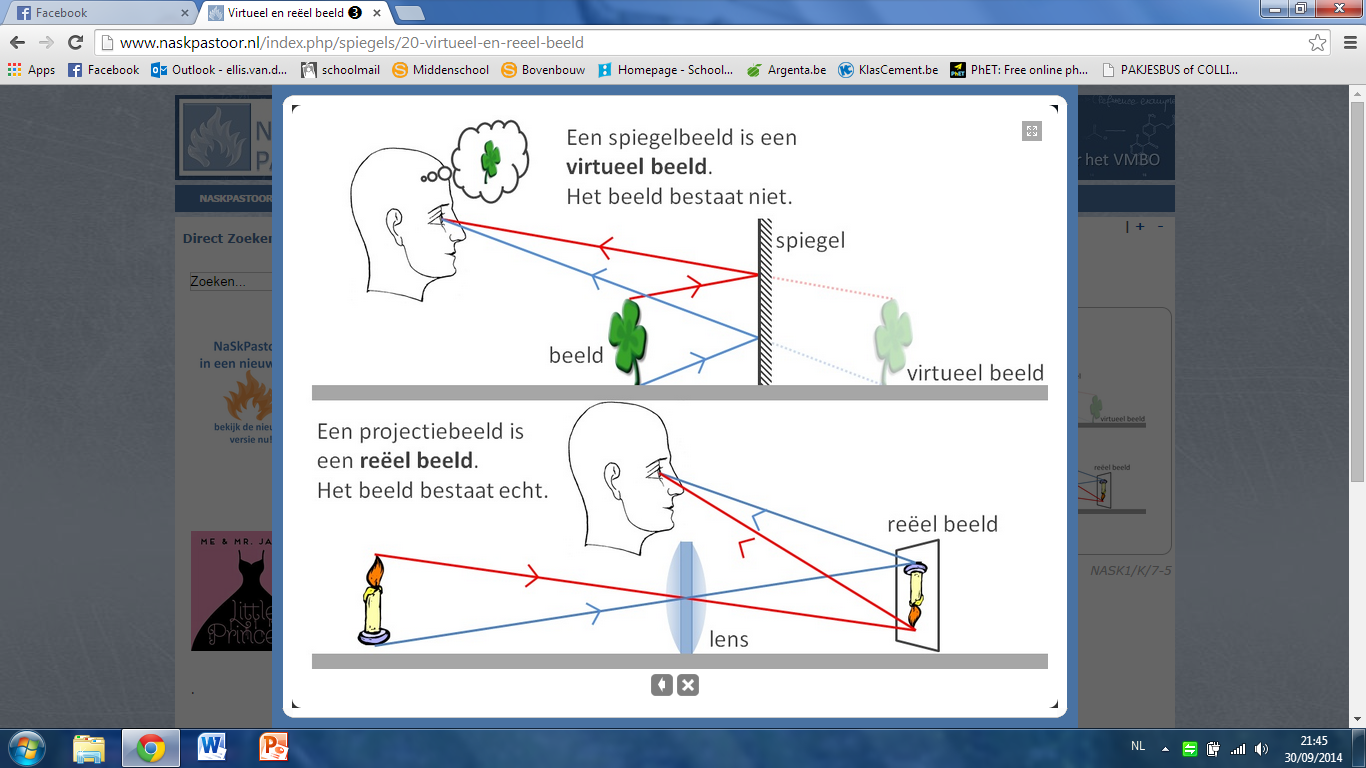 3. Beeldvorming en oog           pg. 36
3.3 Beeldvorming bij bolle lenzen
Situatie 1: | OV|  > 2 | OF |
B
V
2 F1
F1
O
F2
2 F2
aard beeld
reëel beeld
stand beeld
omgekeerd
grootte beeld
kleiner dan voorwerp
plaats beeld
tss |OF| en 2 |OF|
3. Beeldvorming en oog           pg. 36
3.3 Beeldvorming bij bolle lenzen
Situatie 2: | OV|  =  2 | OF |
B
2 F1
F1
O
F2
2 F2
V
aard beeld
reëel beeld
stand beeld
omgekeerd
grootte beeld
even groot als voorwerp
plaats beeld
op 2 | OF |
3. Beeldvorming en oog           pg. 37
3.3 Beeldvorming bij bolle lenzen
Situatie 3: | OV|  <  2 | OF |
B
V
2 F1
F1
O
F2
2 F2
aard beeld
reëel beeld
stand beeld
omgekeerd
grootte beeld
groter als voorwerp
plaats beeld
verder dan  2 | OF |
3. Beeldvorming en oog           pg. 37
3.3 Beeldvorming bij bolle lenzen
Situatie 4: | OV|  = | OF |
2 F1
F1
O
F2
2 F2
V
aard beeld
?
stand beeld
?
grootte beeld
?
plaats beeld
op oneindig
3. Beeldvorming en oog           pg. 38
3.3 Beeldvorming bij bolle lenzen
Situatie 5: | OV|  <  | OF |
B
V
2 F1
F1
O
F2
2 F2
aard beeld
virtueel beeld
stand beeld
rechtop
grootte beeld
groter als voorwerp
plaats beeld
aan dezelfde kant van lens als voorwerp
3. Beeldvorming en oog           pg. 38
3.3 Beeldvorming bij bolle lenzen
tss |OF| en 2 |OF|
reëel
omgekeerd
verkleind
reëel
omgekeerd
even groot
op 2  |OF|
Verder dan 2 |OF|
reëel
omgekeerd
vergroot
?
?
?
oneindig
voorwerps- ruimte
virtueel
rechtop
vergroot
3. Beeldvorming en oog           pg. 38
3.3 Beeldvorming bij bolle lenzen
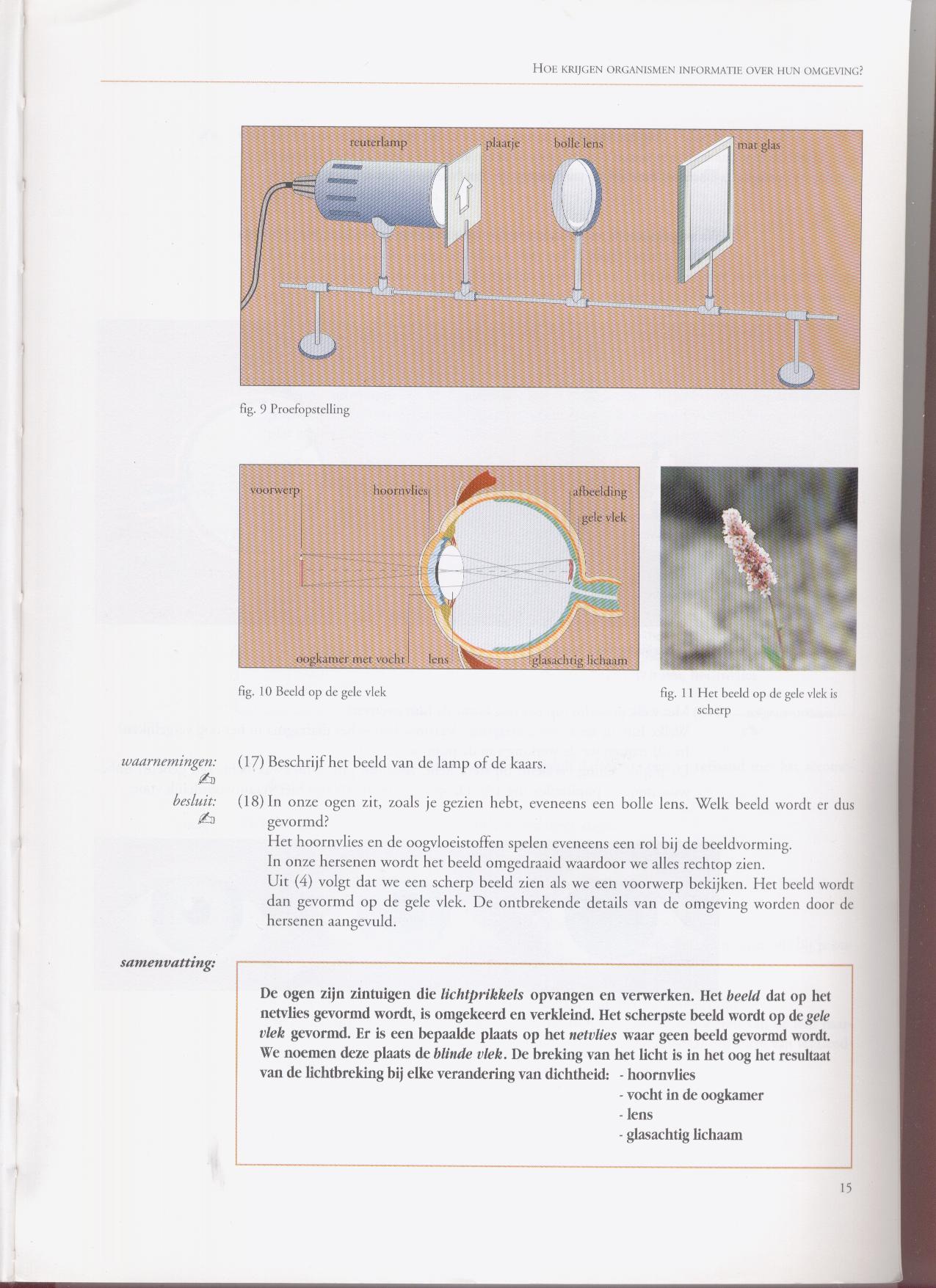 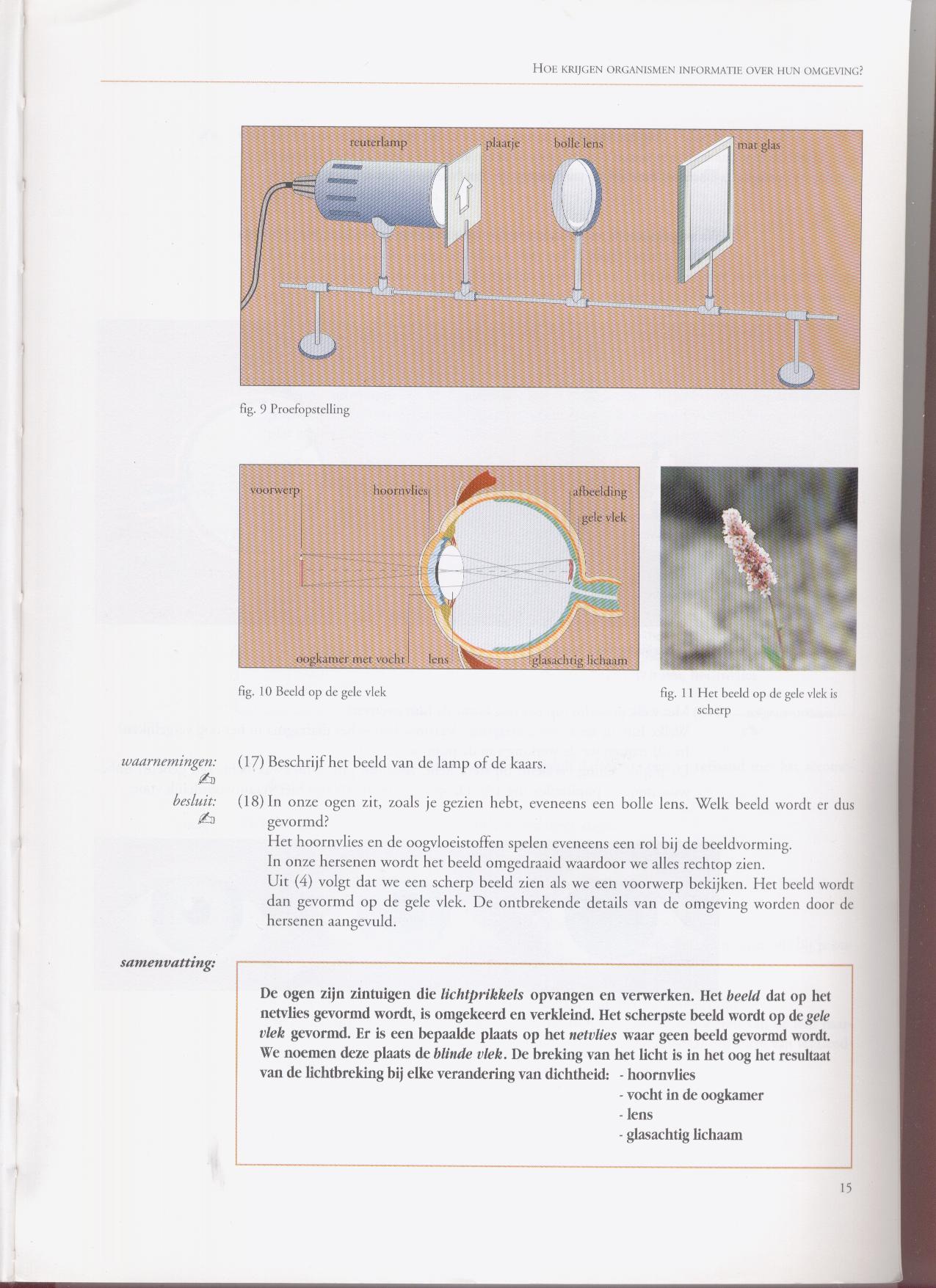 omgekeerd beeld
 verkleind beeld
 reëel beeld
 beeld op het      netvlies
3. Beeldvorming en oog           pg. 39
3.3 Beeldvorming bij bolle lenzen
Lichtstralen leggen de volgende weg af:
Voorwerp
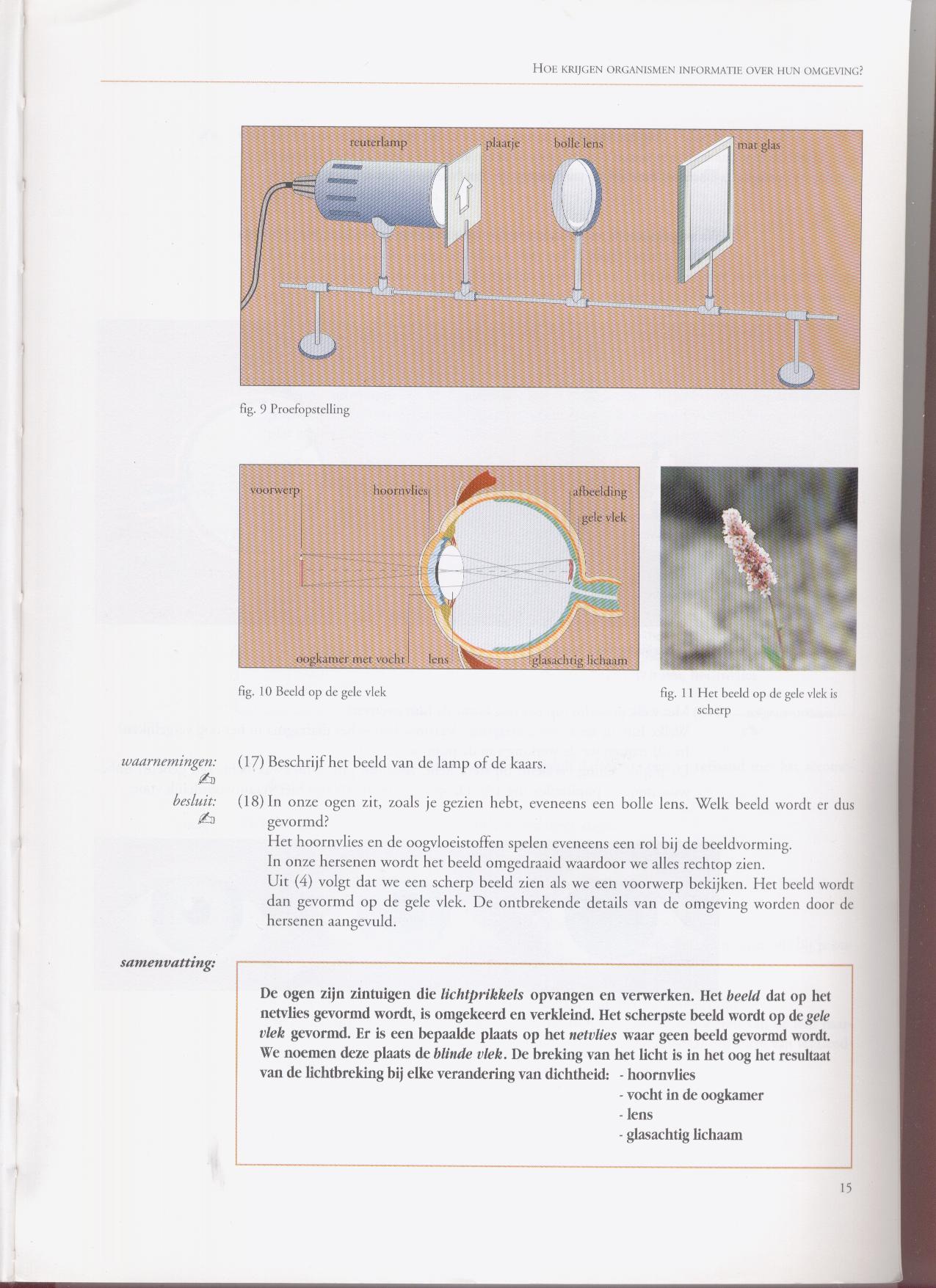 hoornvlies
voorste en achterste oogkamer
ooglens
glasachtig lichaam
het netvlies
3. Beeldvorming en oog           pg. 39
3.3 Beeldvorming bij bolle lenzen
Welke zijn de belangrijkste lichtbrekende elementen?
hoornvlies
 ooglens (+ glasachtig lichaam)
Hebben wij een holle of een bolle lens?
Een bolle lens
Kun je dat verklaren?
Er moet een verkleind; reëel beeld gevormd worden op het netvlies.  
Het beeld is het convergentiepunt voor convergerende lichtstralen.
Dit is alleen bij een bolle lens mogelijk.
3. Beeldvorming en oog               pg. 40
3.4 Beeldvorming, het fototoestel en het oog.
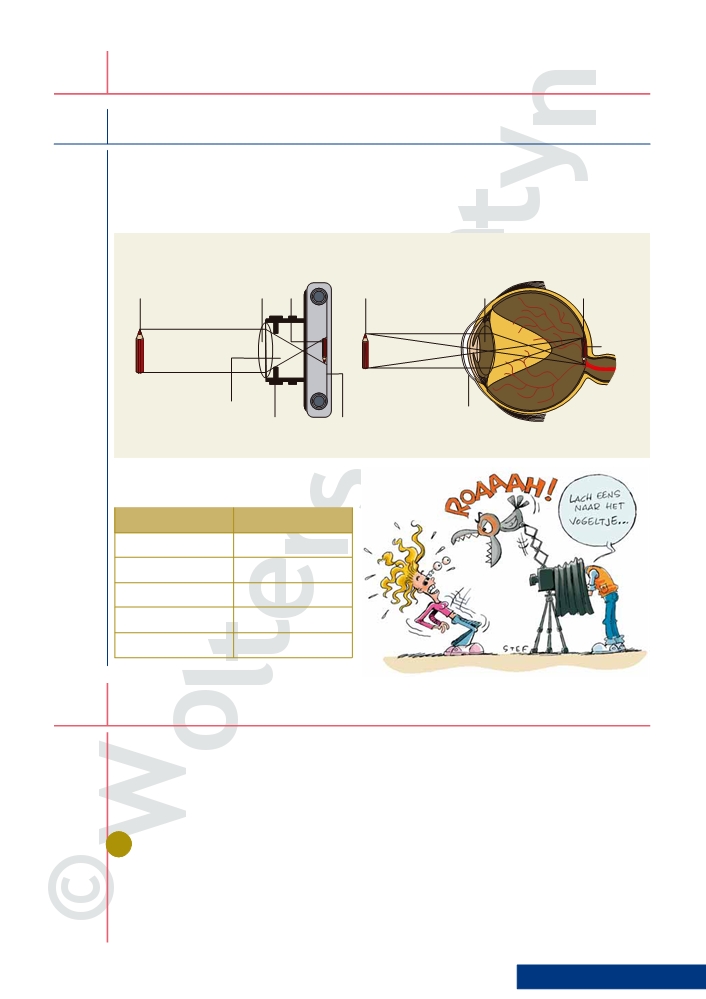 voorwerp
lens
beeld
beeld
voorwerp
lens
Gele vlek
Donkere kamer
hoornvlies
film
fototoetsel
oog
Lens
Ooglens
Diafragma
Iris
Diafragma-opening
Pupil
Donkere holte + glasachtig lichaam
Donkere kamer
Film
Netvlies
3. Beeldvorming en oog               pg. 41
3.5 Oog, camera obscura en fototoestel
Welke delen moet een fototoestel bevatten om een foto te kunnen maken?
lens
 diafragma
 donkere kamer
 film
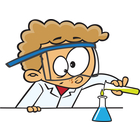 Experiment
Hoe werkt de camera obscura?
 Het beeld van een voorwerp door een camera obscura    ontdekken
 De invloed op het beeld van een voorwerp met een    camera obscura bij verschillende openingen van de doos
 De invloed op het beeld van een voorwerp bij    verschillende afstanden van het voorwerp tot de donkere    kamer onderzoeken.
3. Beeldvorming en oog               pg. 41
3.5 Oog, camera obscura en fototoestel
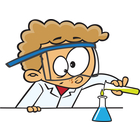 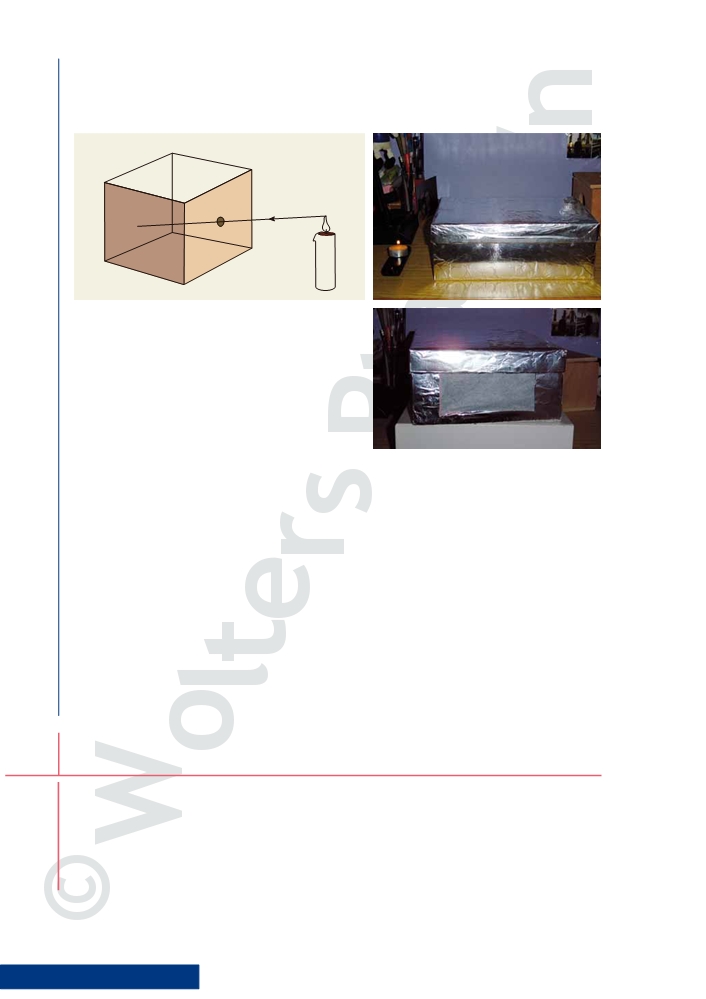 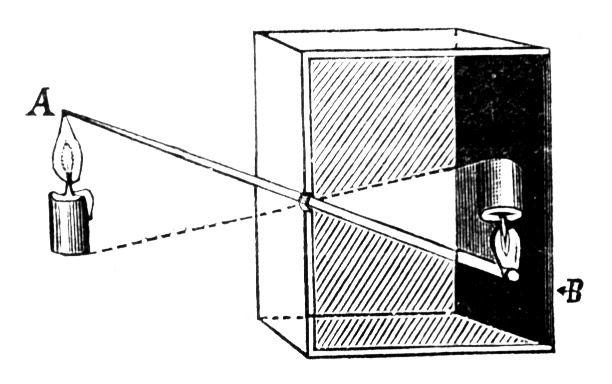 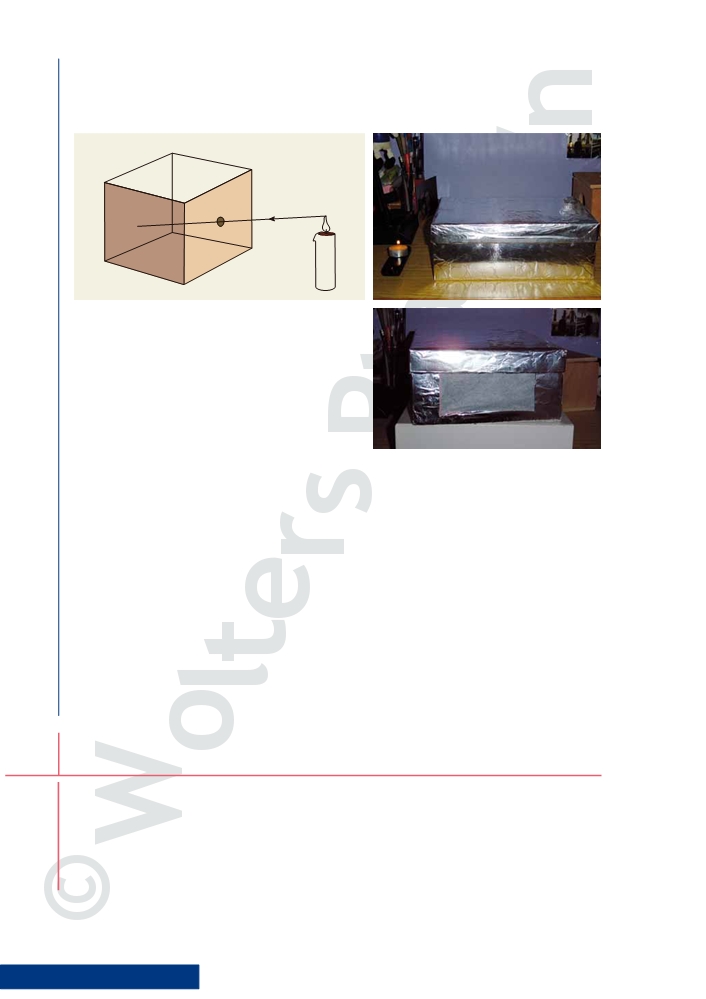 3. Beeldvorming en oog               pg. 41
3.5 Oog, camera obscura en fototoestel
Waarneming:
Bij grote opening
beeld is
vaag en omgekeerd
Bij kleine opening
beeld is
duidelijk en omgekeerd
Scherm dichter bij voorwerp plaatsen
Vager en groter
beeld wordt
Scherm verder van voorwerp plaatsen
beeld wordt
Duidelijker en kleiner
3. Beeldvorming en oog               pg. 41
3.5 Oog, camera obscura en fototoestel
Tekenopdracht  per 2!!
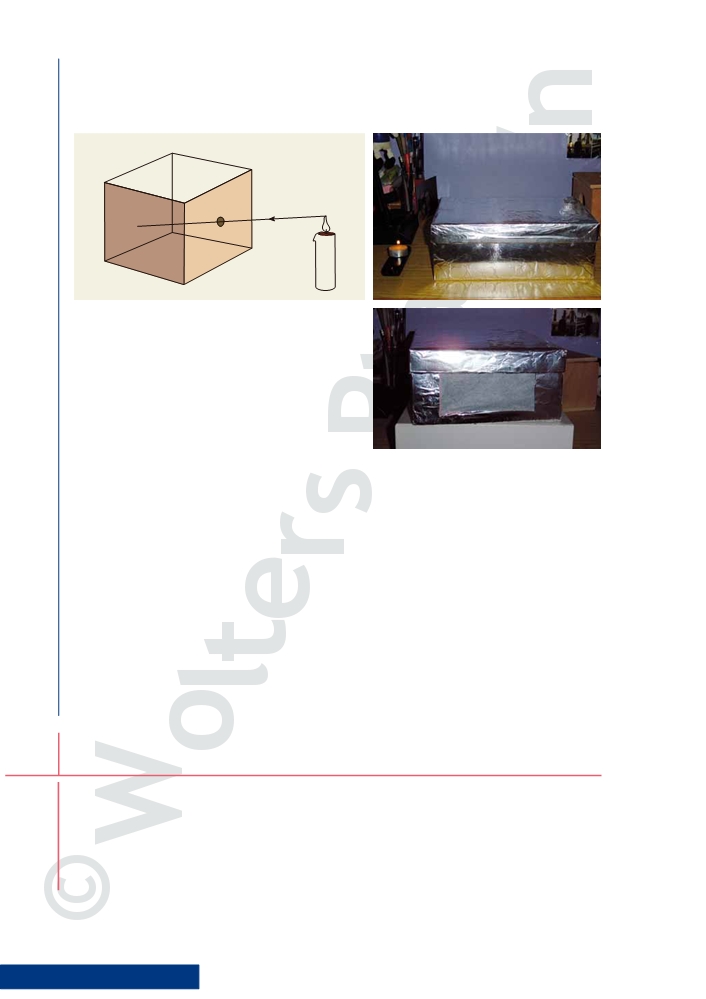 Camera obscura is voorloper van
het fototoestel.
Beeld bij camera obscura is
reëel en omgekeerd
Rechtlijnige voortplanting licht
Duidelijkheid beeld is afhankelijk van
1) grootte van opening
2) afstand scherm - voorwerp
3. Beeldvorming en oog               pg. 43
3.5.1 Hoe wordt het beeld scherp gesteld als de voorwerpsafstand verandert?
Bolle lens
V
2 F1
F1
2 F2
F2
O
3. Beeldvorming en oog               pg. 43
3.5.1 Hoe wordt het beeld scherp gesteld als de voorwerpsafstand verandert?
Bollere lens
Lichtstralen breken sterker  
  kleinere brandpuntsafstand
F2
3.5.1 Hoe wordt het beeld scherp gesteld als de voorwerpsafstand verandert?
Bolle lens
V
2 F1
F1
2 F2
F2
O
Bollere lens
Lichtstralen breken sterker  
  kleinere brandpuntsafstand
F2
3. Beeldvorming en oog               pg. 43
3.5.1 Hoe wordt het beeld scherp gesteld als de voorwerpsafstand verandert?
scherpstellen bij een fototoestel
scherpstellen bij oog
Lens wordt boller of platter bij het scherpstellen.
Afstand lens – film wordt aangepast.
De lens verschuift bij het scherpstellen:
In- en uitzoemen.
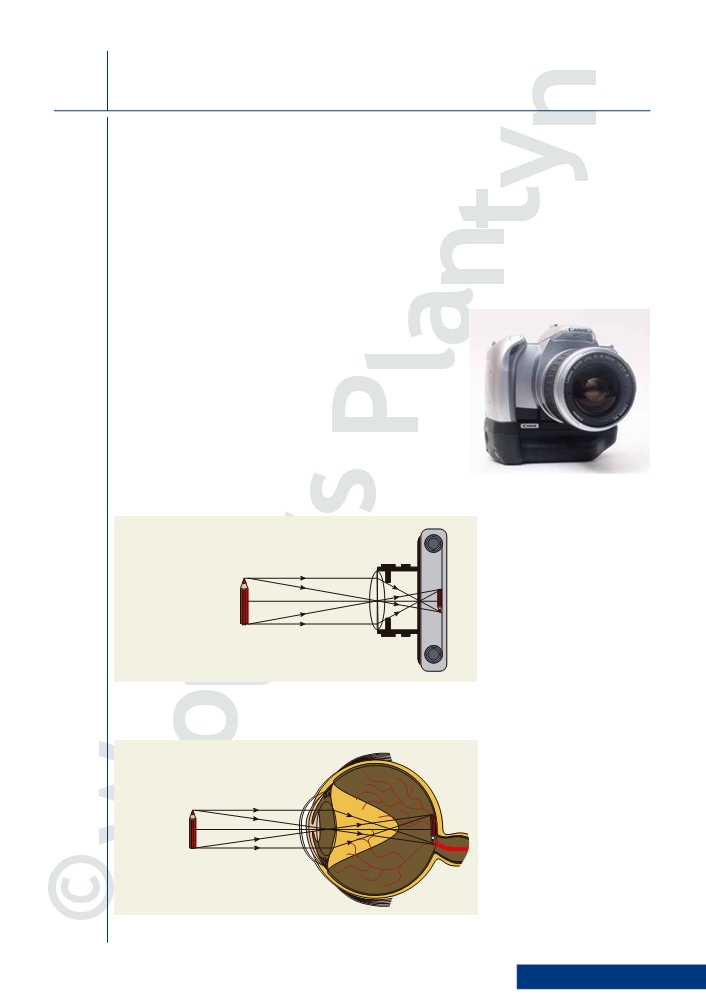 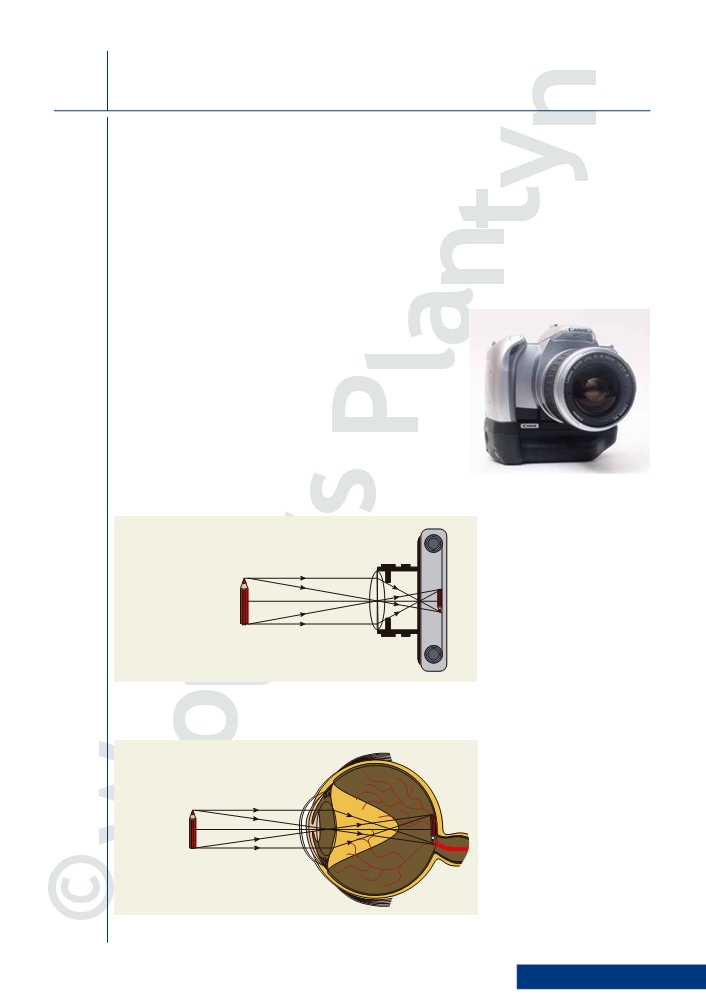 3. Beeldvorming en oog               pg. 44
3.5.1 Hoe wordt het beeld scherp gesteld als de voorwerpsafstand verandert?
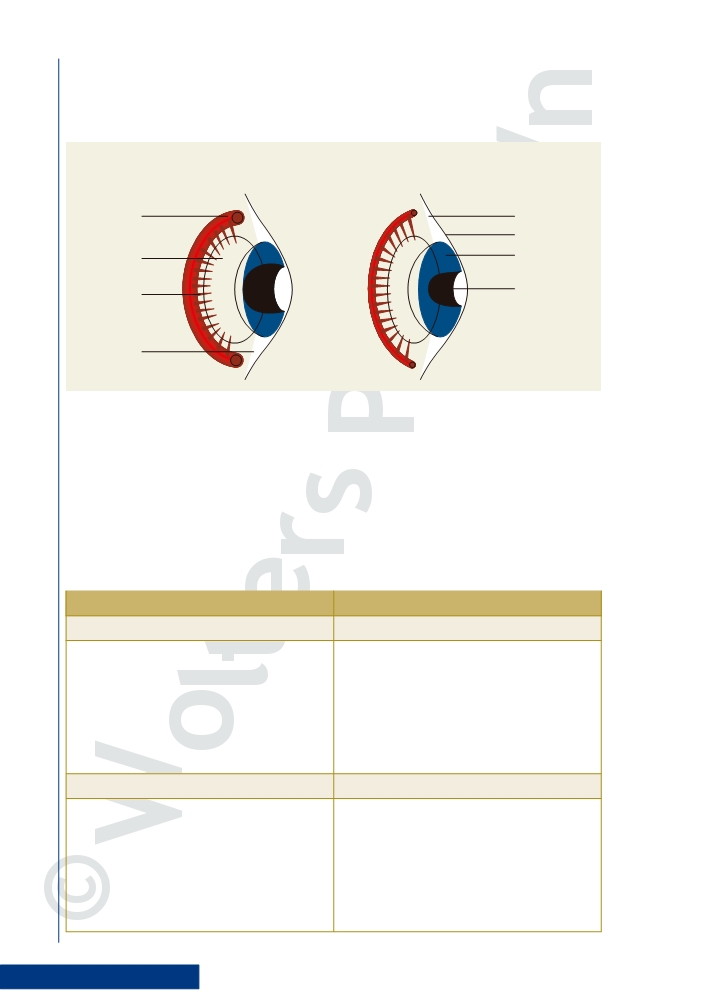 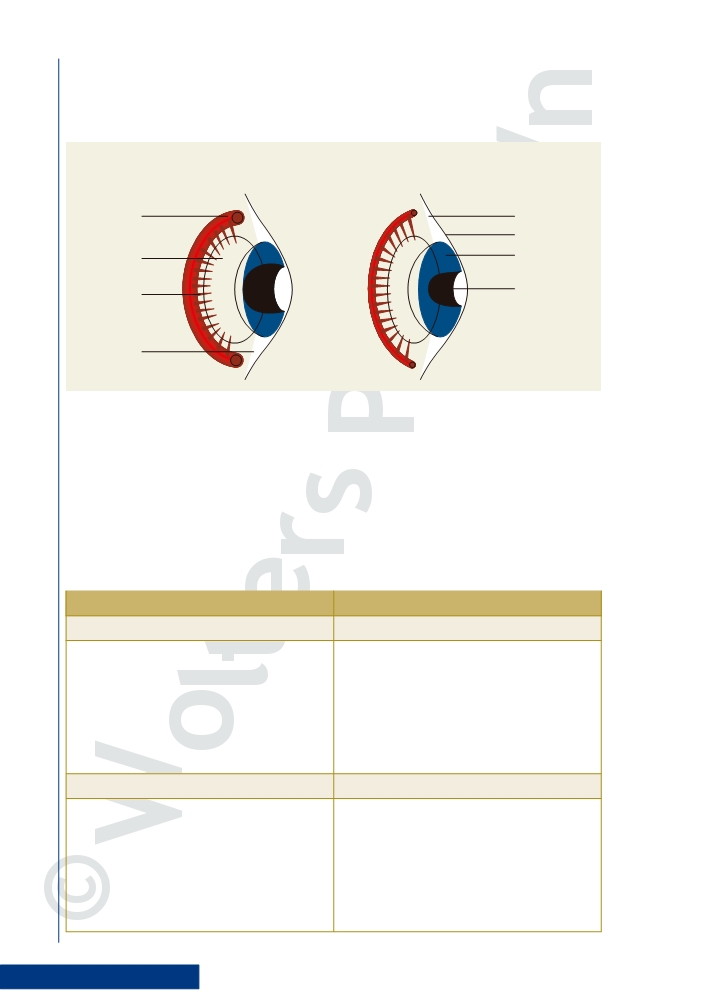 accommodatiespier
vaatvlies
hoornvlies
ooglens
iris
lensbandjes
pupil
voorste  oogkamer
Voorwerp dichtbij
Voorwerp veraf
Accommodatiespier is samengetrokken
Accommodatiespier is ontspannen
Lensbandjes ontspannen
Lensbandjes worden aangespannen
Lens is sterk gekromd : boller
Lens wordt afgeplat
3. Beeldvorming en oog                                           pg. 44
3.5.1 Hoe wordt het beeld scherp gesteld als de voorwerpsafstand verandert?
Voorwerp dichtbij
Voorwerp veraf
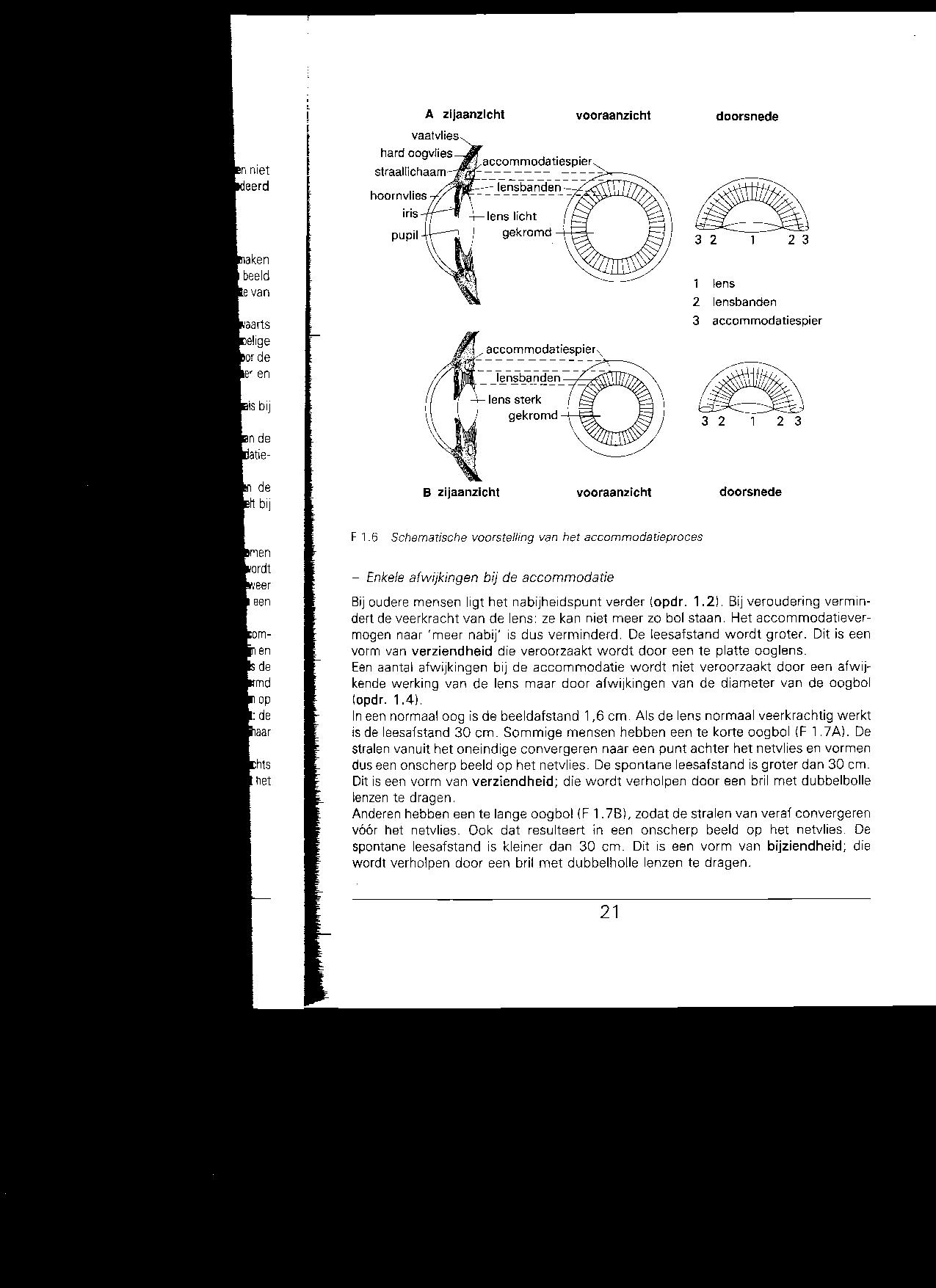 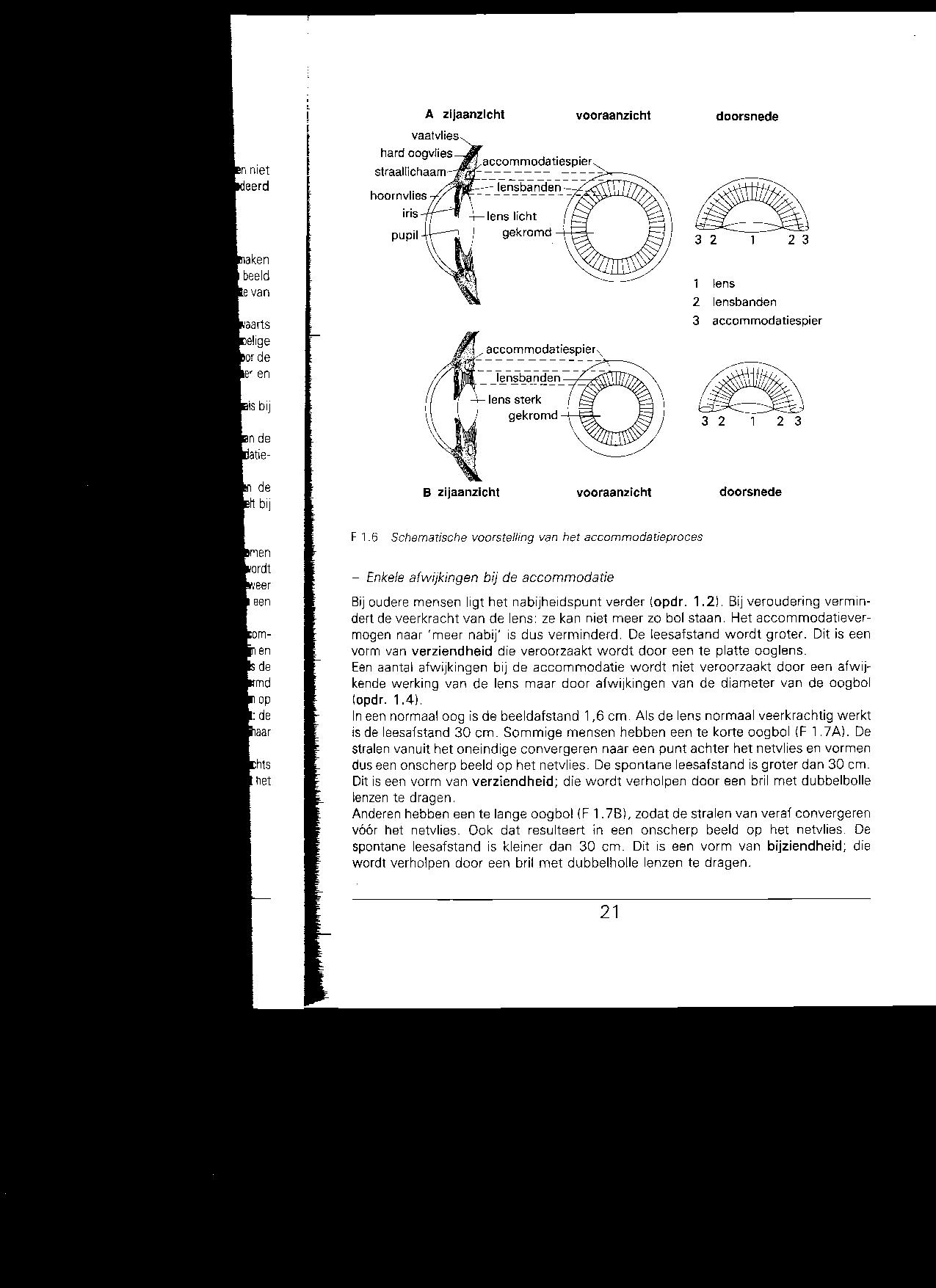 voorwerp dichtbij
voorwerp veraf
Vorm lens
gekromd
afgeplat
ontspannen
opgespannen
lensbandjes
Diameter straallichaam
klein
groot
samengetrokken
ontspannen
accomodatiespier
brandpuntsafstand
klein
groter
3. Beeldvorming en oog                                           pg. 45
3.5.1 Hoe wordt het beeld scherp gesteld als de voorwerpsafstand verandert?
3. Beeldvorming en oog                                           pg. 45
3.6 Optische toestellen: bril
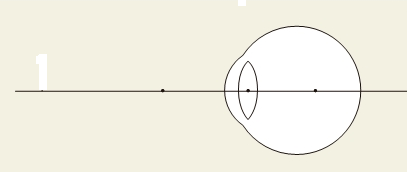 Normaal oog
F2
O
F1
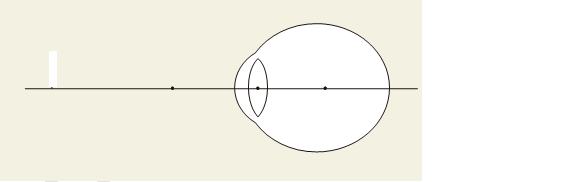 bijziend oog
F2
O
F1
3. Beeldvorming en oog                                           pg. 46
3.6 Optische toestellen: bril
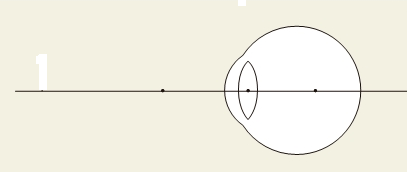 normaal oog
O
F1
F2
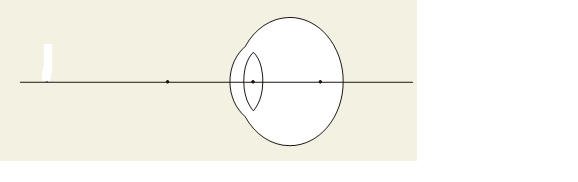 verziend oog
O
3. Beeldvorming en oog                                           pg. 46
3.6 Optische toestellen: bril
Personen die alleen verafgelegen voorwerpen scherp kunnen zien
Personen die alleen voorwerpen van dichtbij scherp kunnen zien
beeld ligt voor het netvlies
beeld ligt achter het netvlies
oog is te lang
 lens is te bol
 -> sterkte breking
oog is te kort
 lens is te afgeplat
 -> zwakke breking
oorzaak
oorzaak
oplossing
bril met holle lenzen
oplossing
bril met bolle lenzen
3. Beeldvorming en oog                                           pg. 46
3.6 Optische toestellen: bril
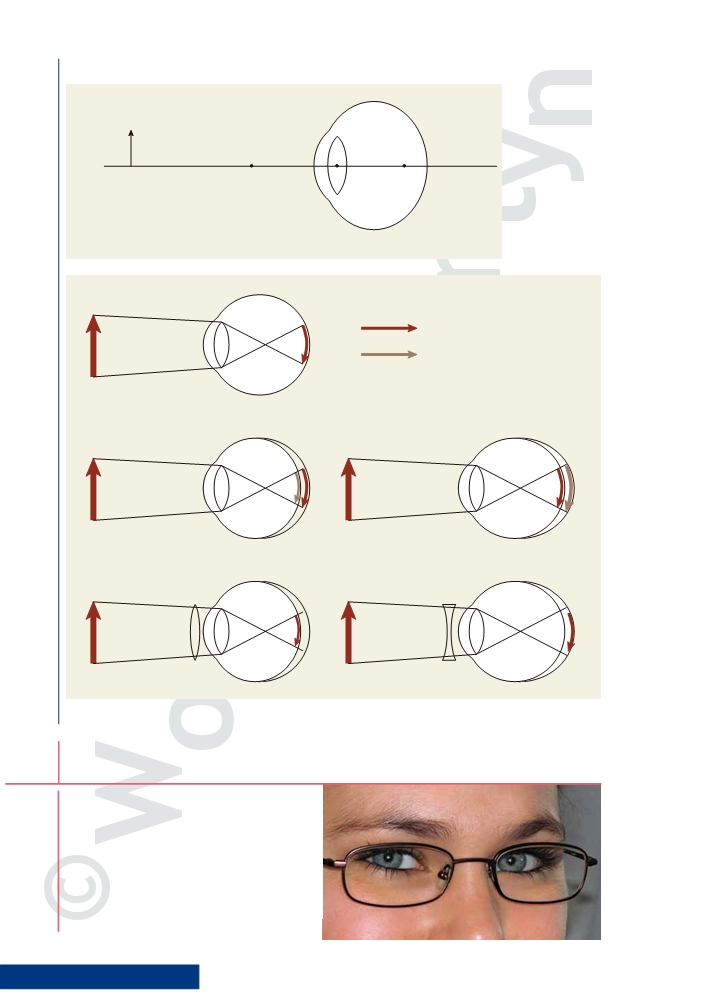 scherp beeld
onscherp beeld
normaal oog
bijziendheid
verziendheid
bolle lens
holle lens
3. Beeldvorming en oog                                           pg. 47
3.8 Zien en hersenactiviteit, optisch bedrog
Wat stel je vast?
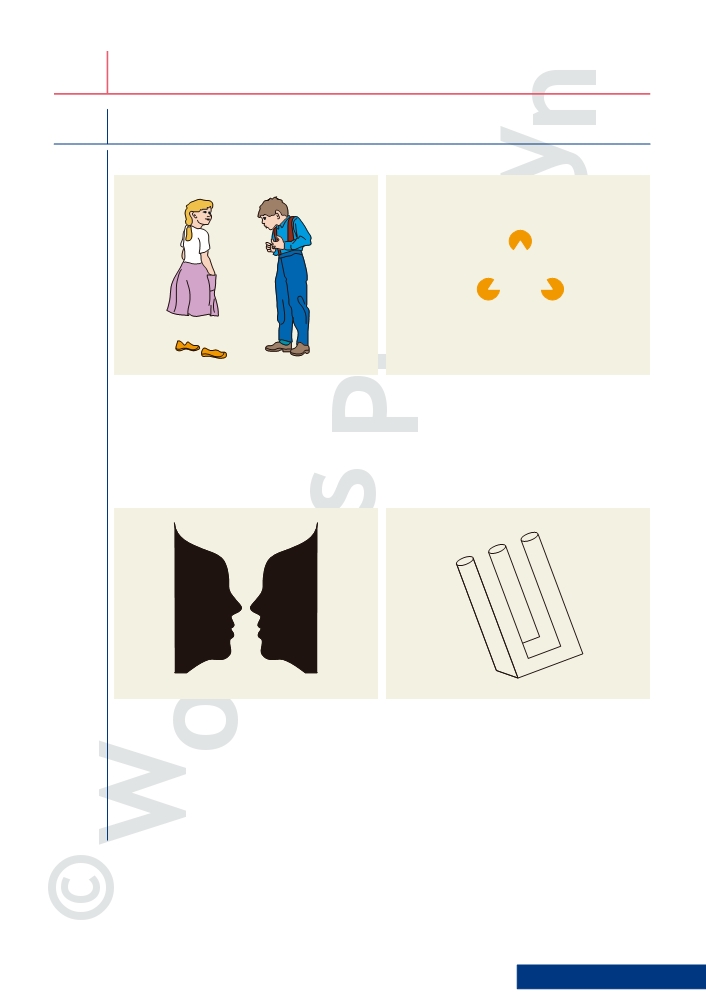 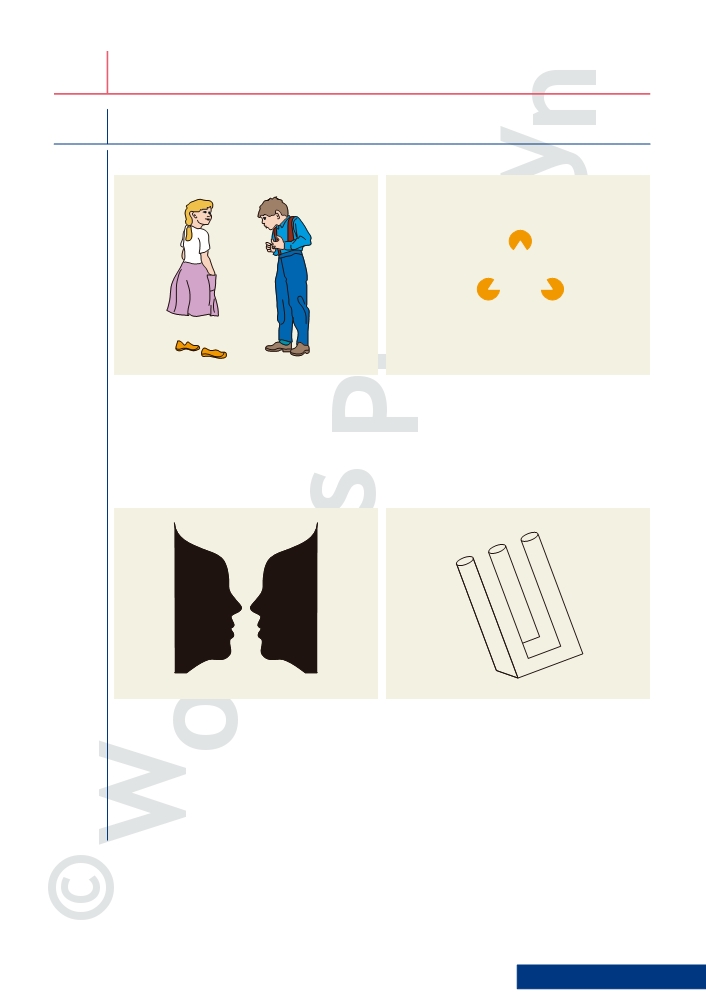 De ontbrekende dingen zie je toch.
Hoe kan je dat verklaren?
Je hersenen vullen het beeld verder aan.  We zien met onze hersenen.
3. Beeldvorming en oog                                      pg. 47-48
3.8 Zien en hersenactiviteit, optisch bedrog
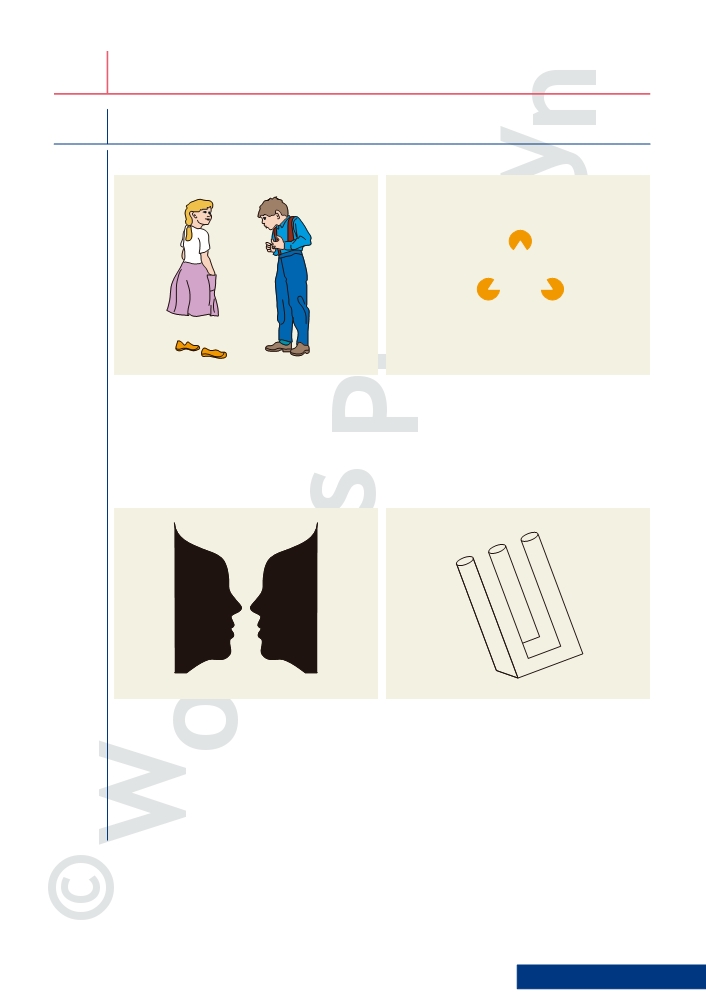 Wat zie je?
beker
 2 gezichten
De hersenen kiezen een achtergrond  (wit of zwart).
Hoe komt dit?
Verklaring
Onze hersenen worden beïnvloed door voorgaande beelden of ervaringen
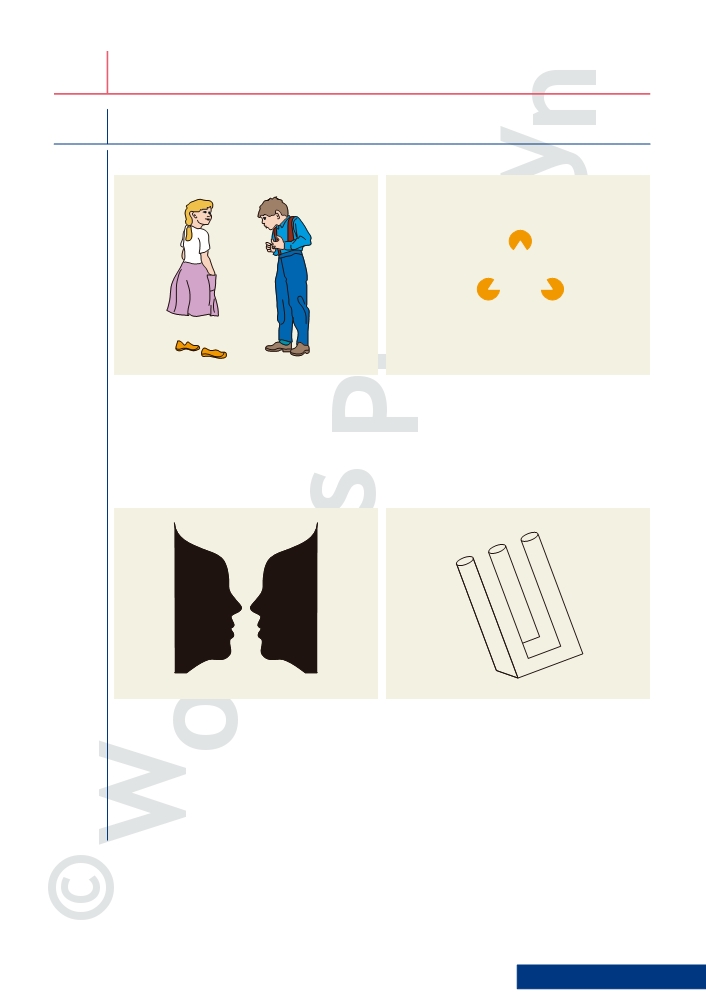 3
Hoeveel staven tel je bovenaan?
Hoeveel staven tel je onderaan?
2
3. Beeldvorming en oog                                            pg. 48
3.8 Zien en hersenactiviteit, optisch bedrog
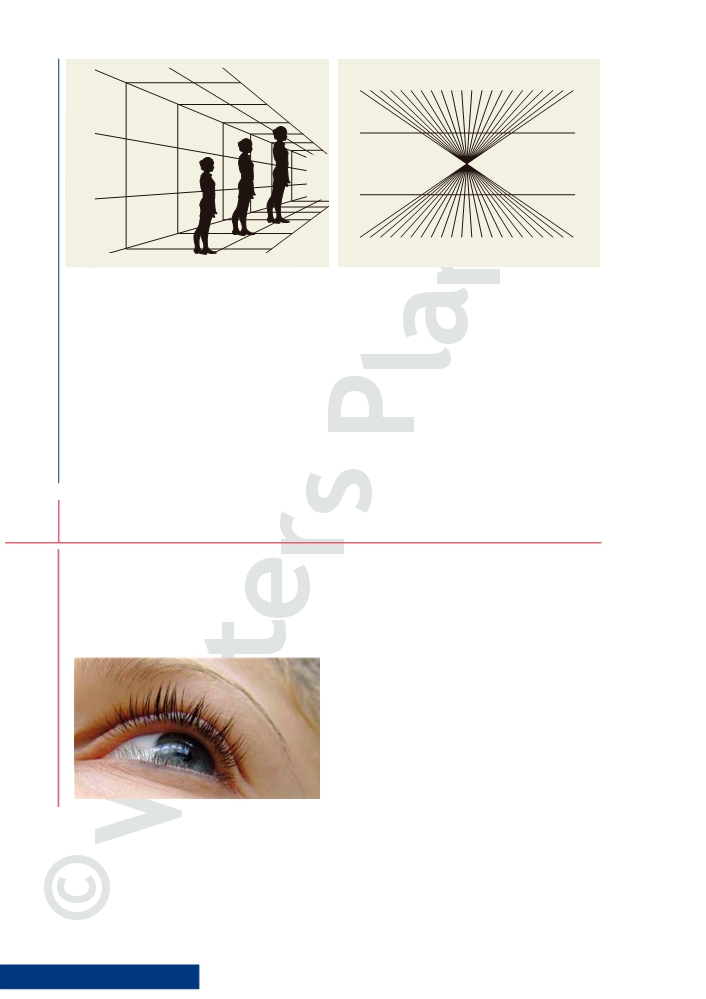 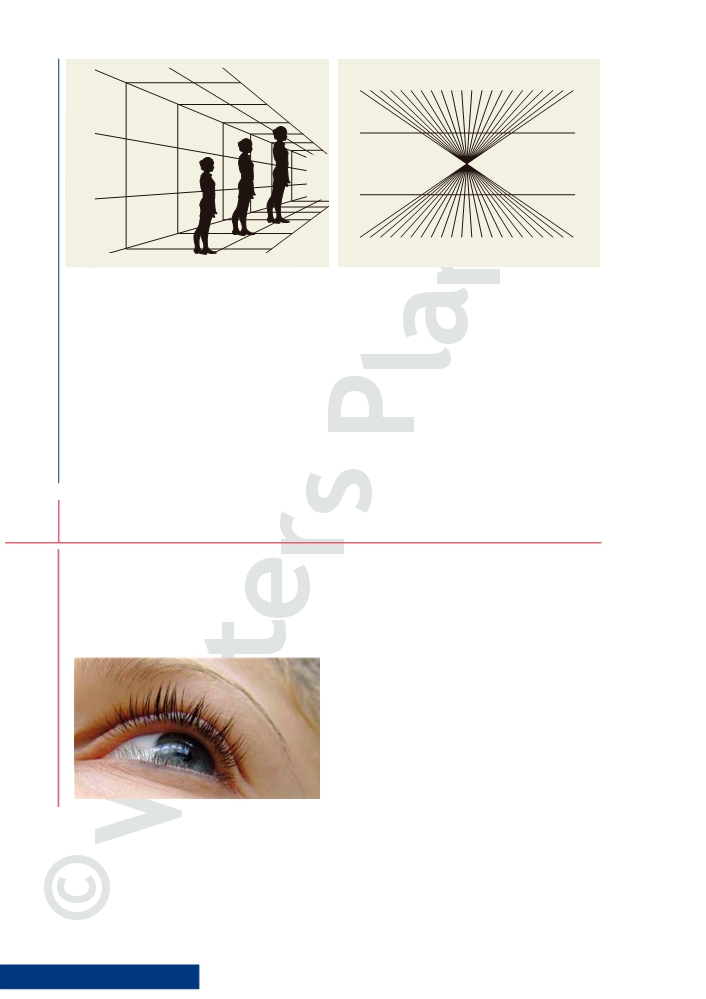 3
2
1
Welke figuur is het grootst?
Zijn de twee lijnen recht?
Het lijkt figuur 3 maar ze zijn allen even groot.
Ze zijn recht maar lijken gebogen.
Het eigenlijke zien gebeurt in de hersenen.
-> De hersenen draaien het beeld om (we zien de dingen niet op hun        kop staan.)
-> De beelden van beide ogen worden samengevoegd tot één beeld.
-> De hersenen ‘verbeteren’ het beeld.
Hoe te verklaren?
Door de perspectieflijnen zien we figuur 3 verder naar achter.     We weten dat iets dat even groot is maar zich verderaf bevindt groter    moet zijn dan een voorwerp dichtbij.
 De twee rechte lijnen lijken gebogen omdat we beïnvloed worden    door de lijnen die errond getekend zijn.